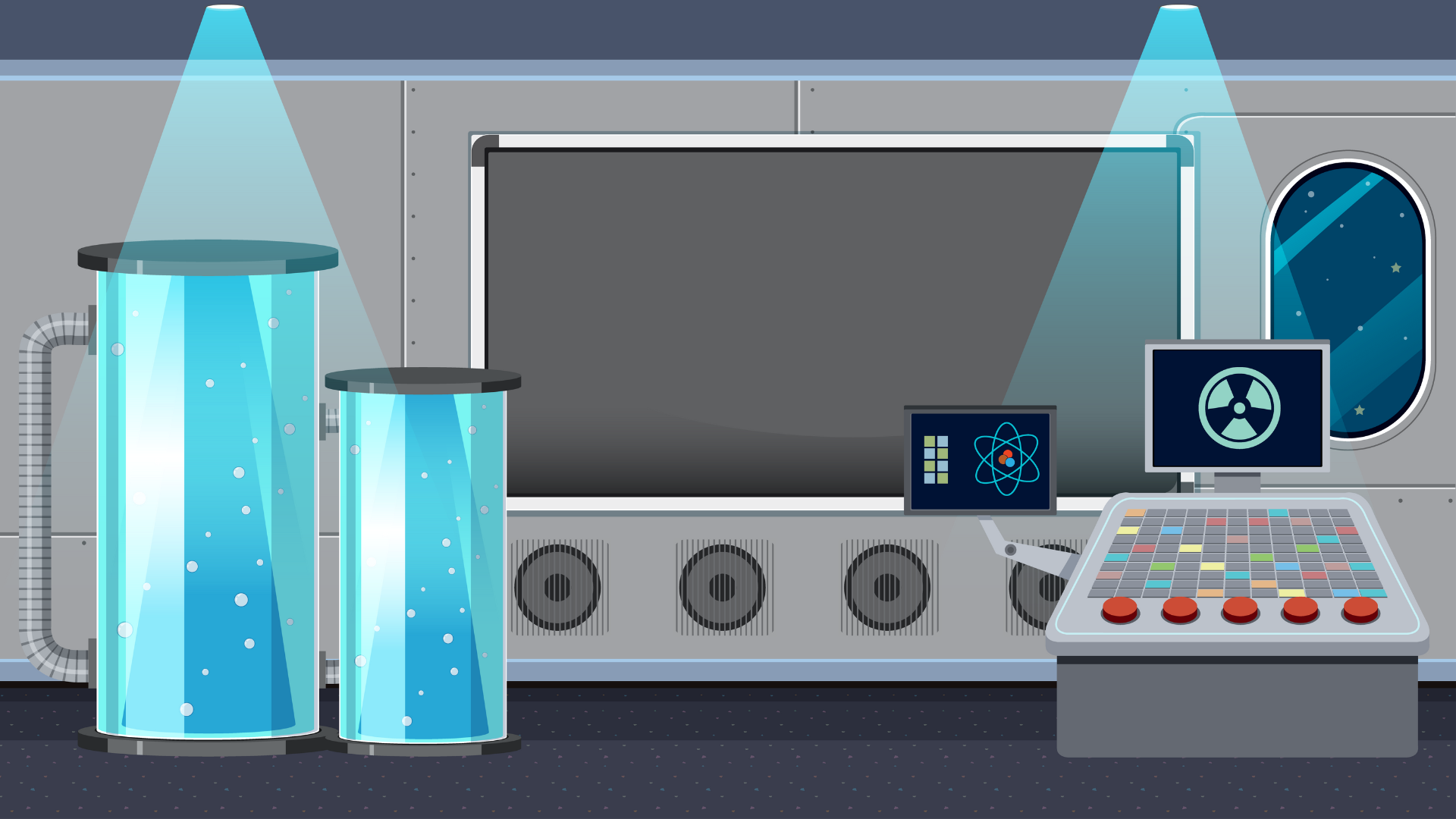 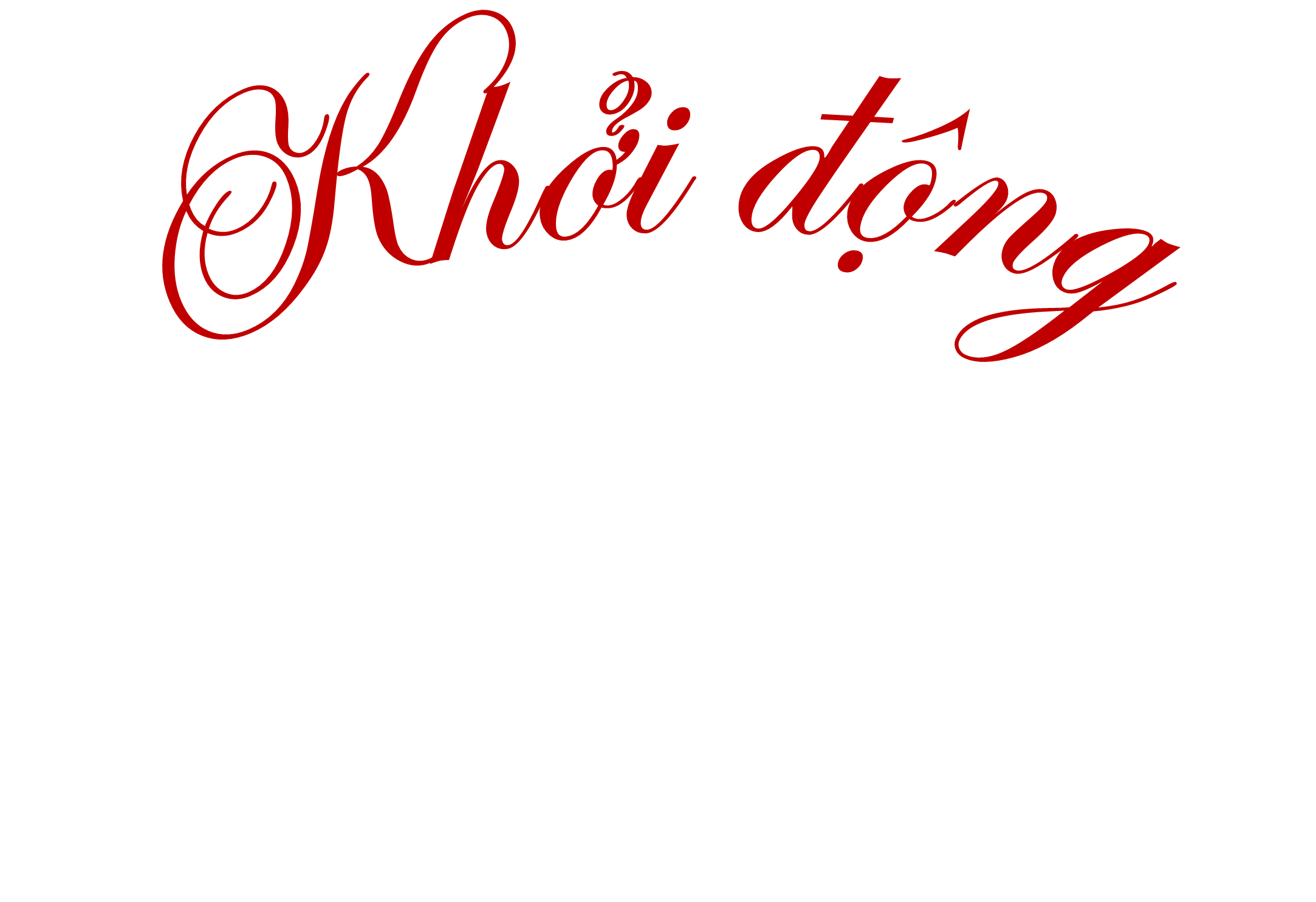 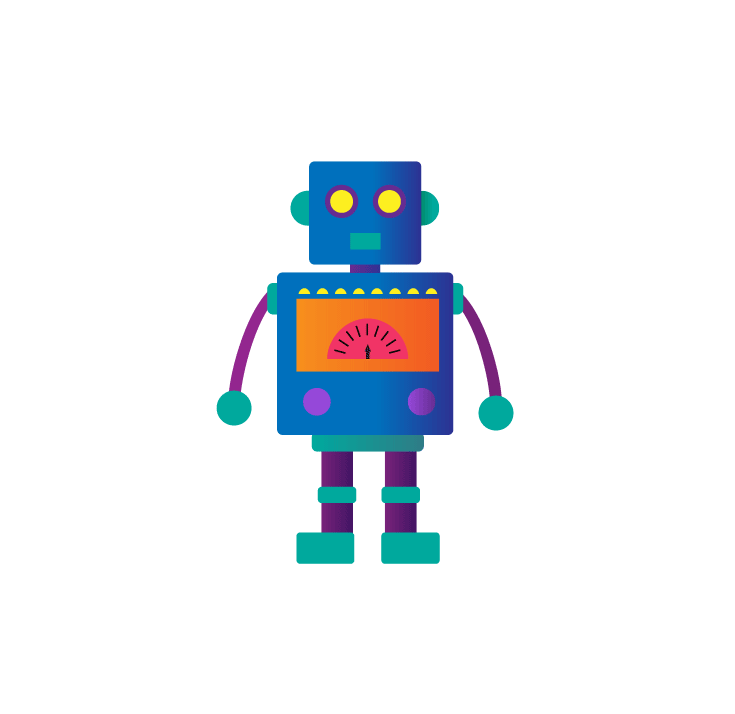 [Speaker Notes: Thiết kế: Hương Thảo – Zalo 0972115126]
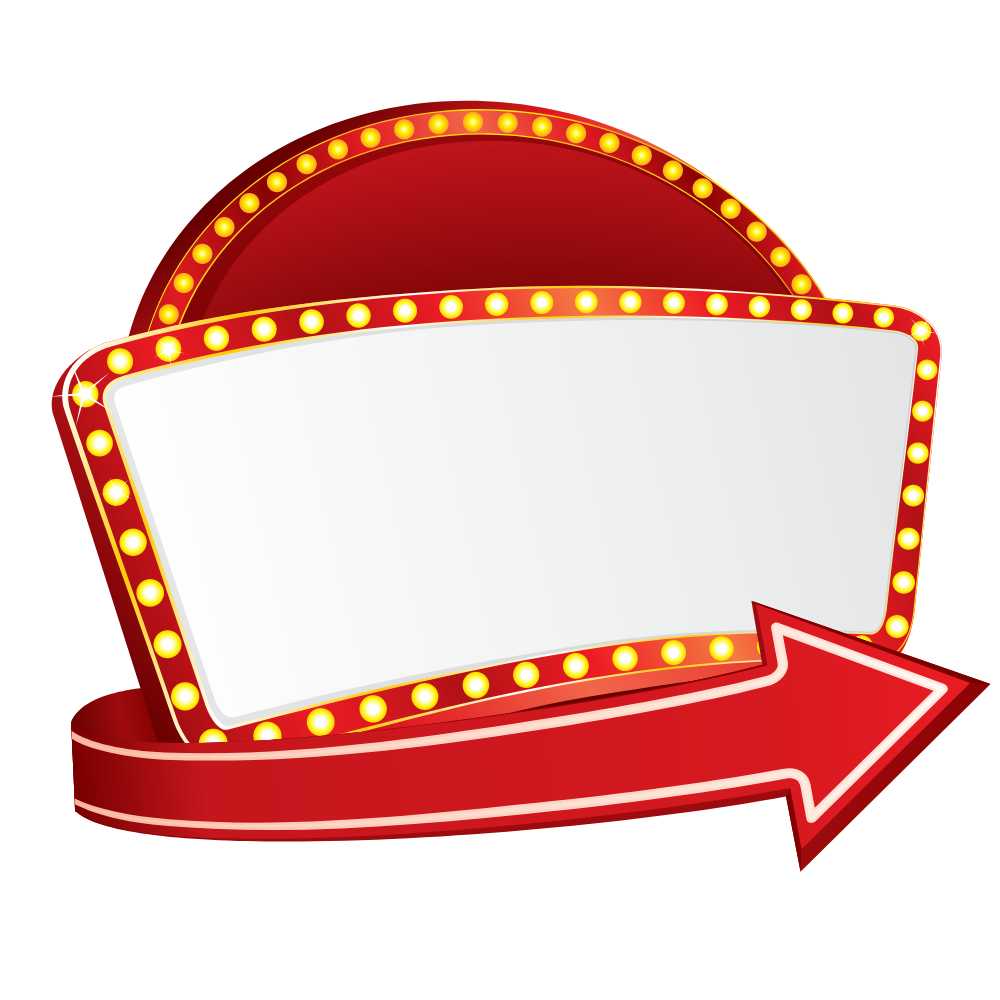 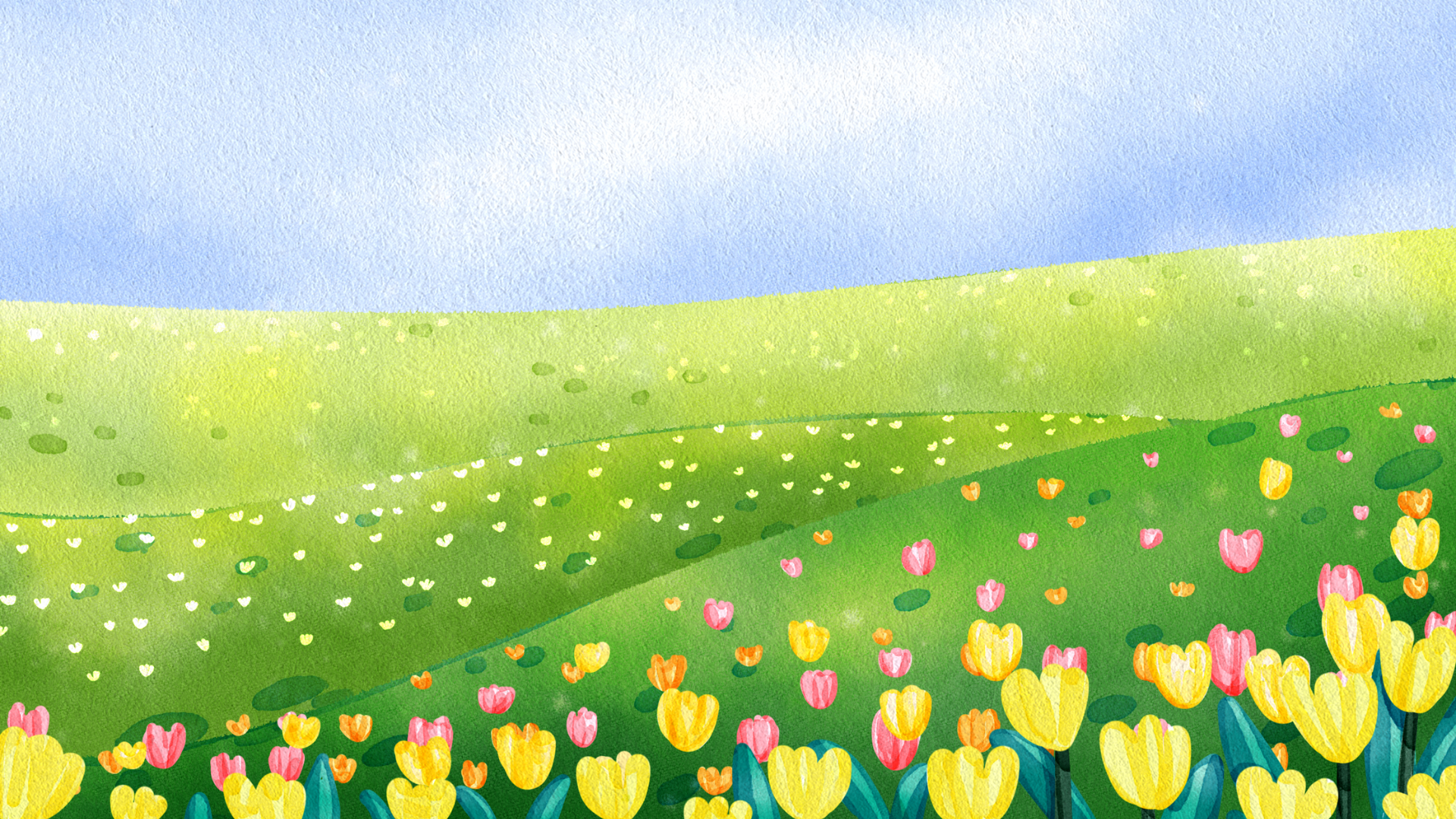 Nhóm 1, 2, 3 tô màu vàng của bạn nữ
Ai tô màu nhanh hơn
Nhóm 4, 5, 6 tô màu xanh của bạn nam.
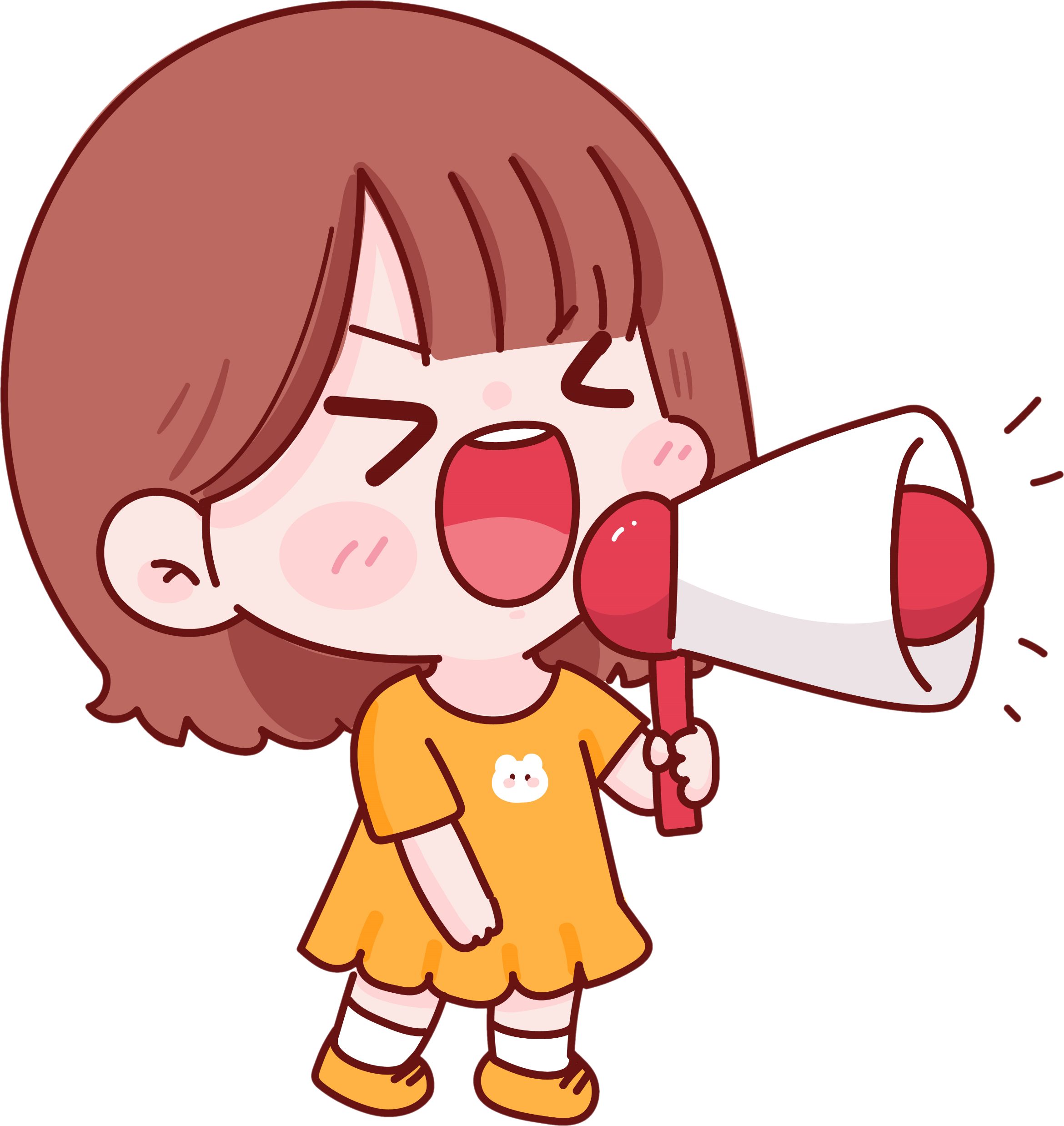 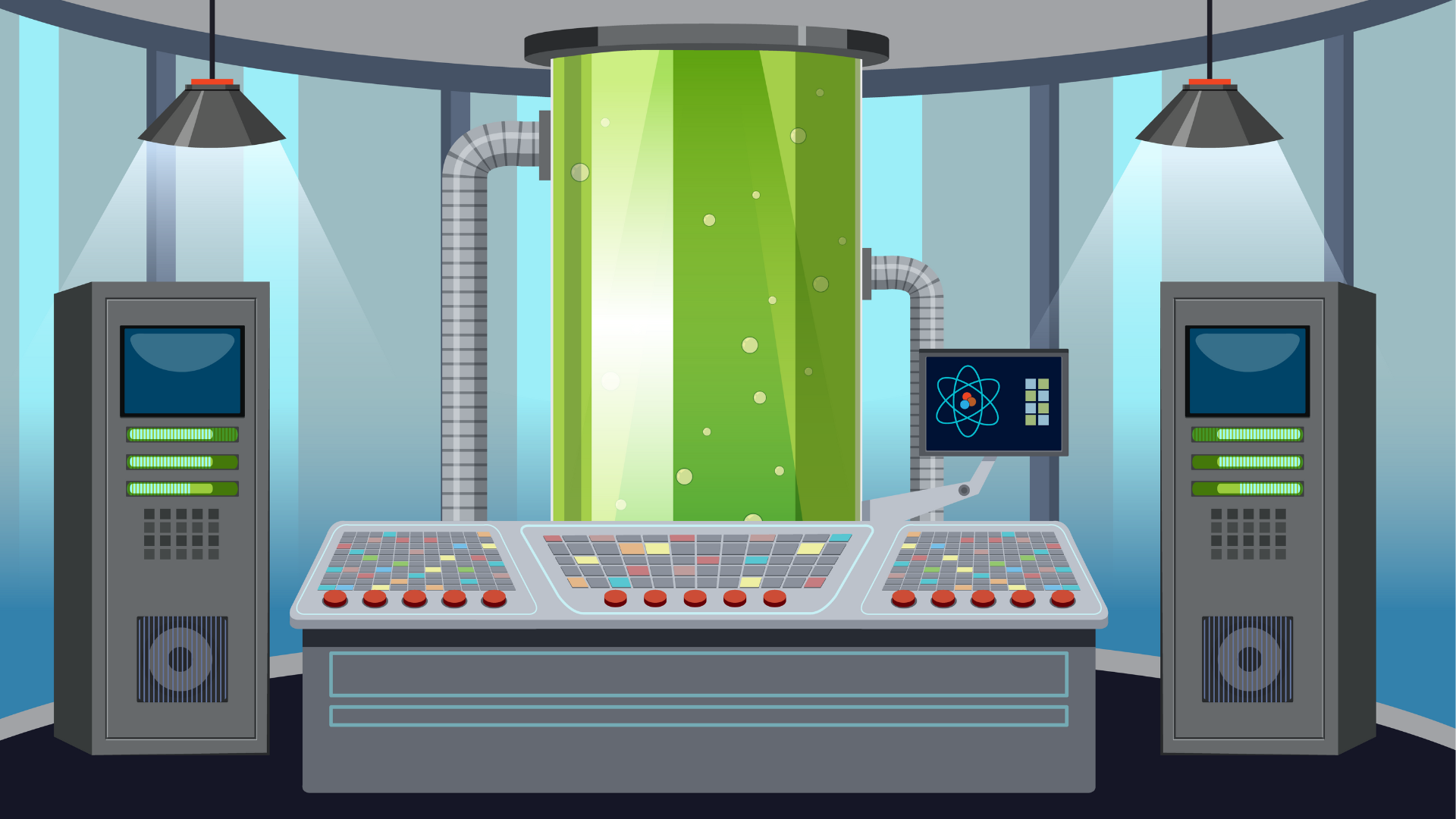 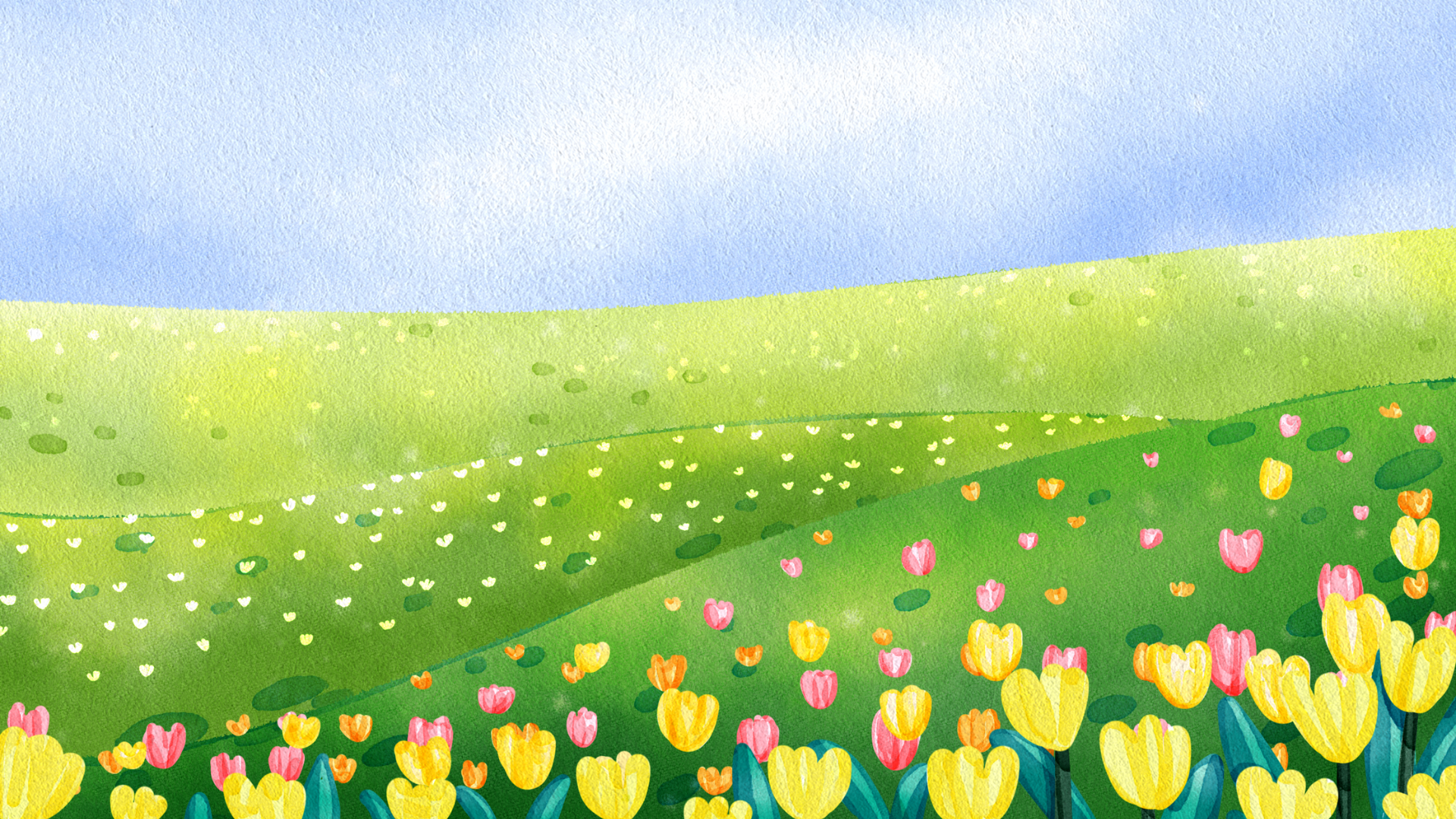 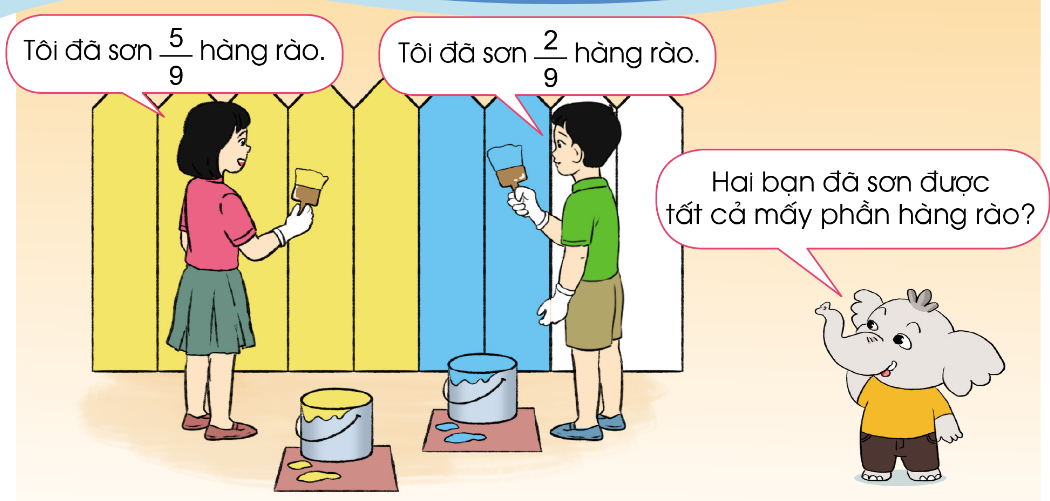 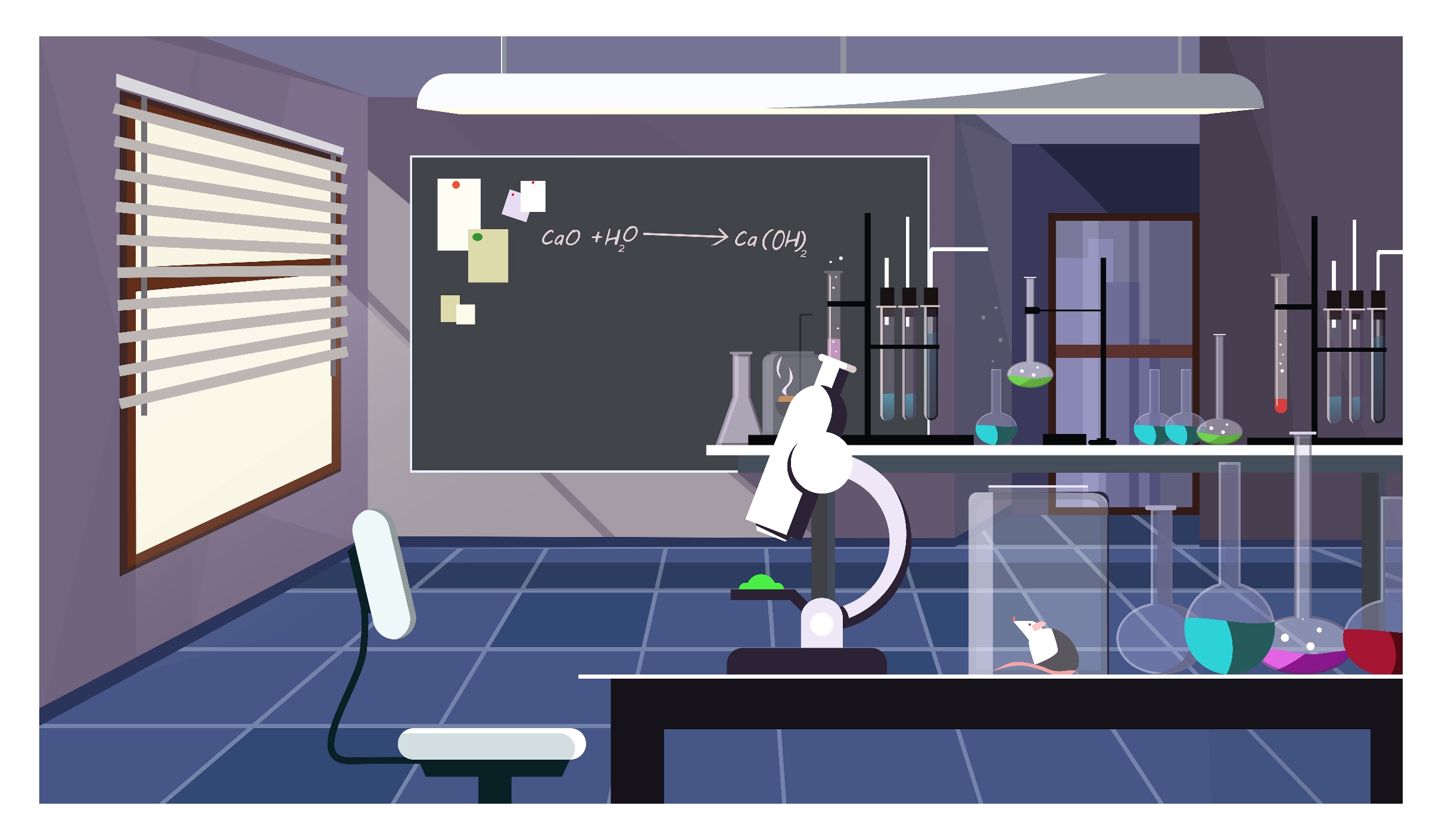 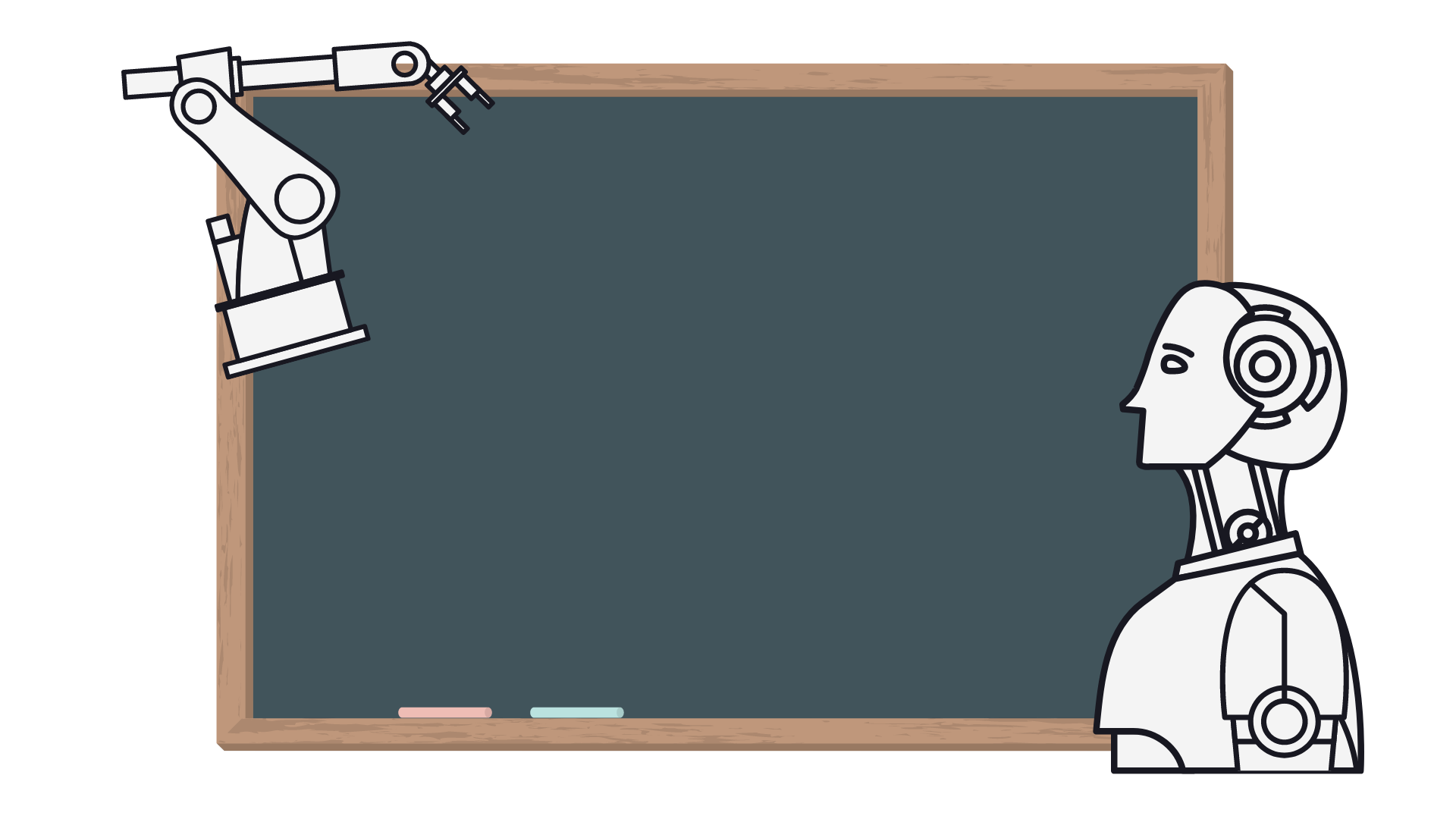 Thứ ba ngày 18 tháng 3 năm 2025
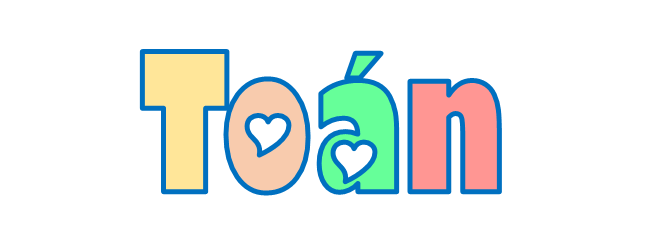 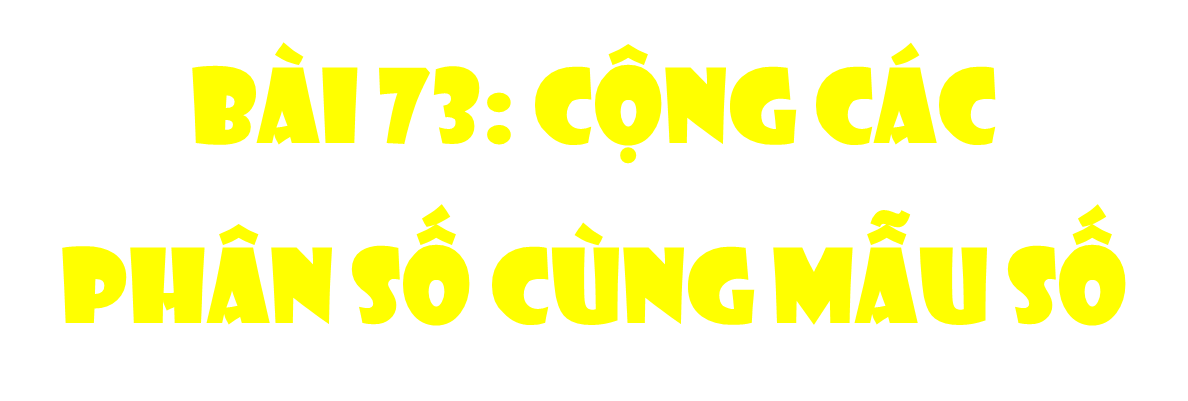 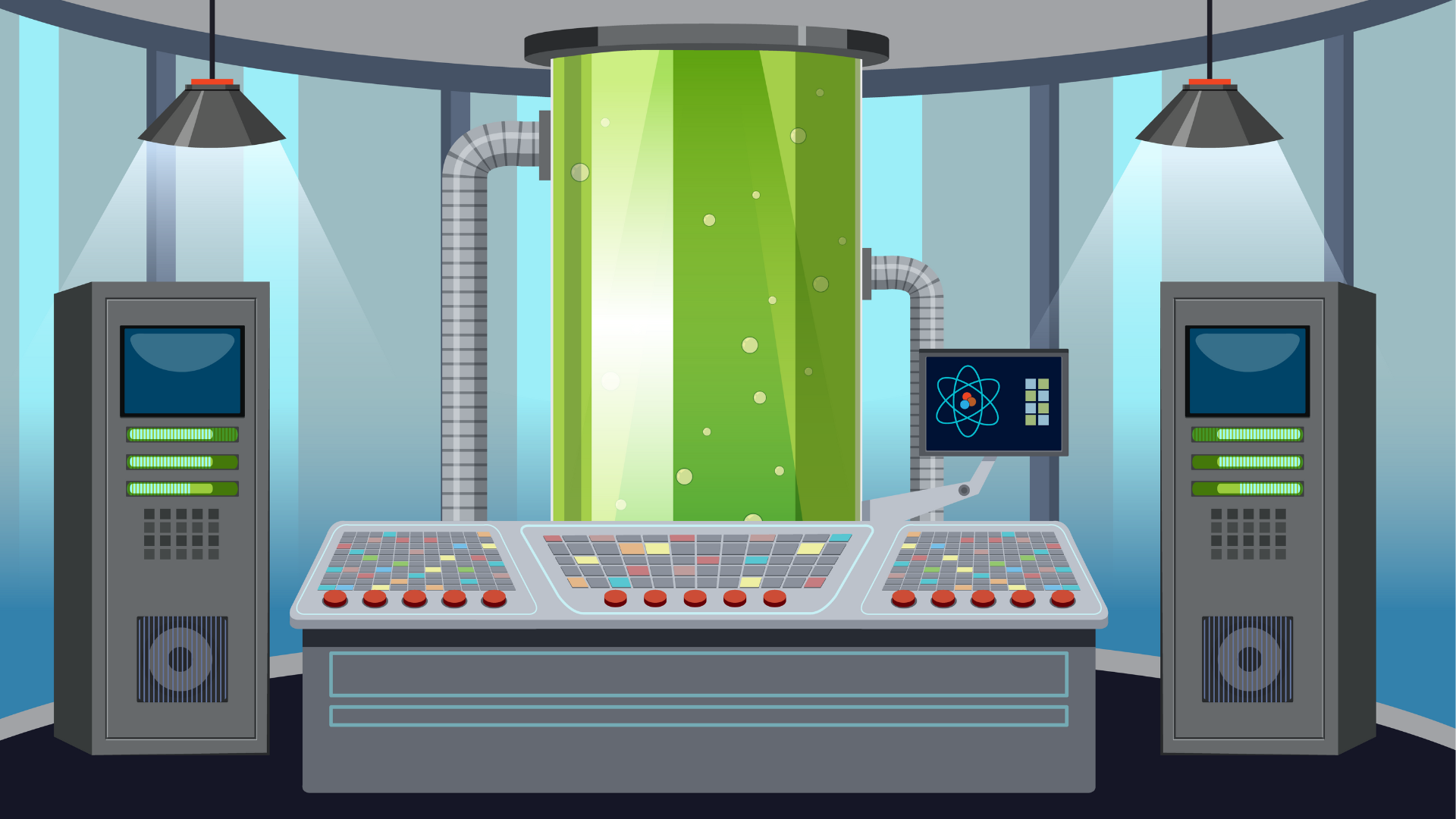 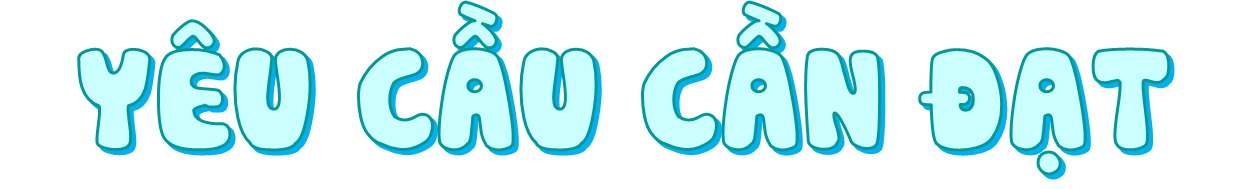 Biết cộng hai phân số có cùng mẫu số.
Vận dụng được các phép tính đã học vào giải quyết một số tình huống gắn với thực tế.
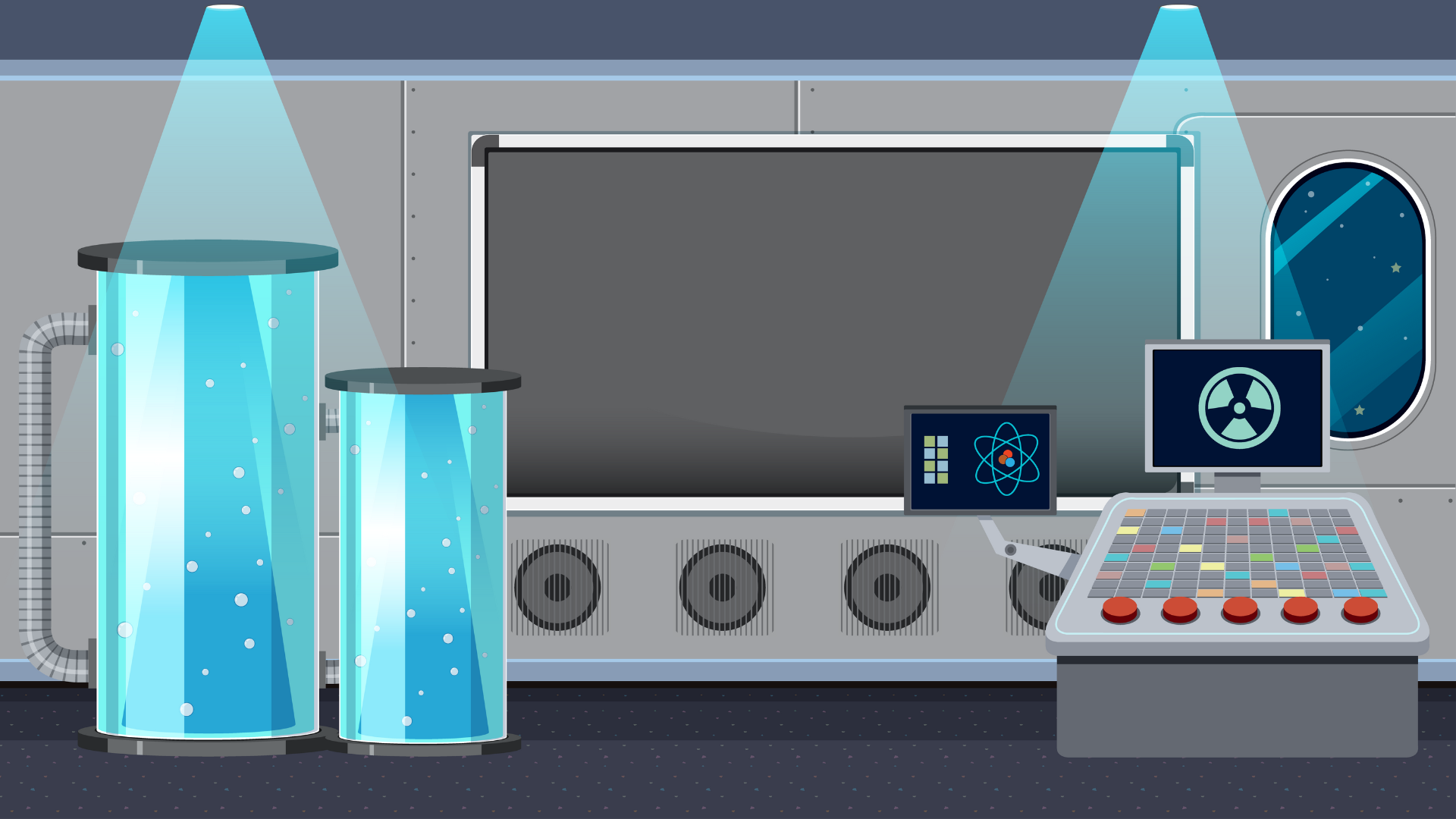 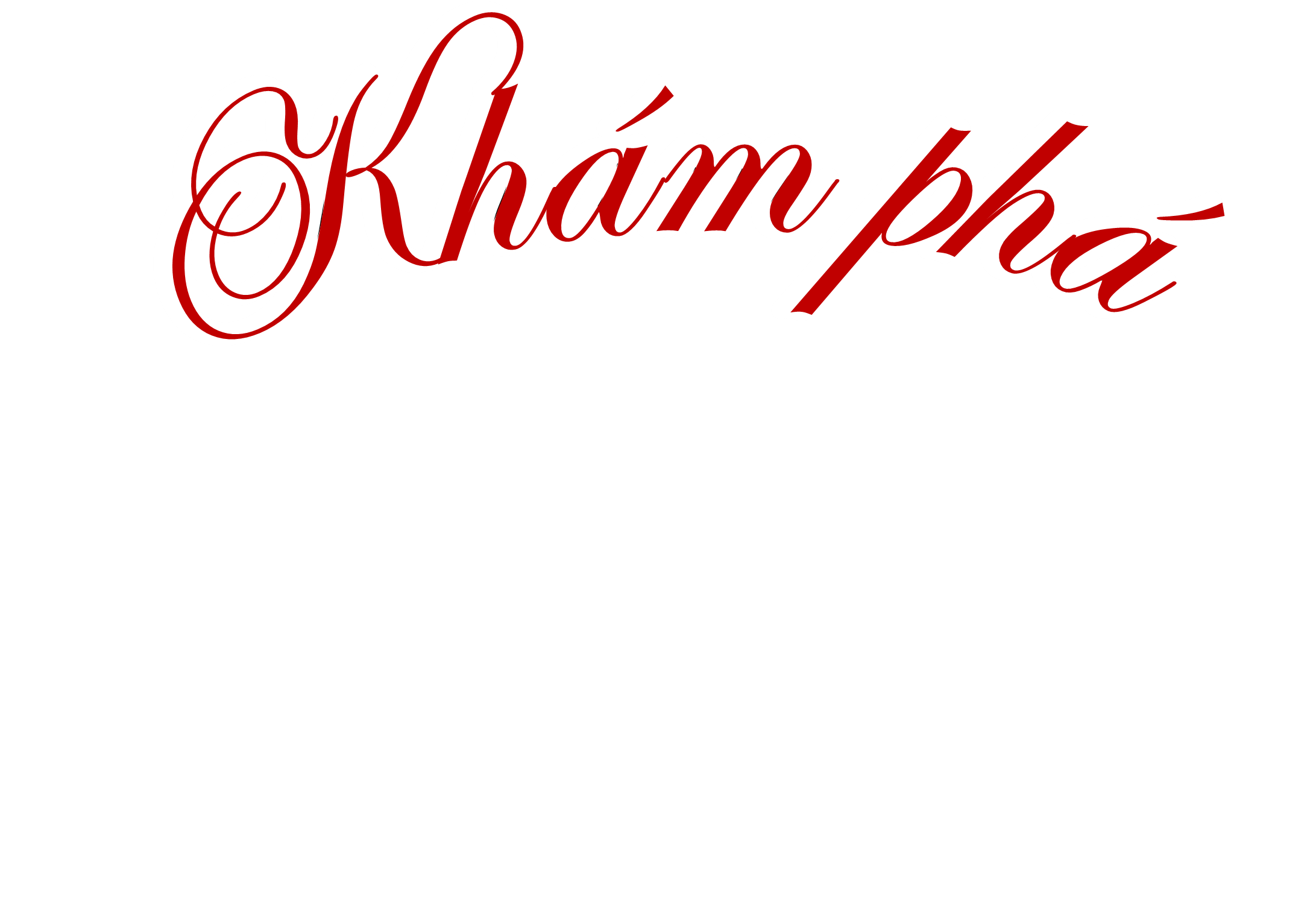 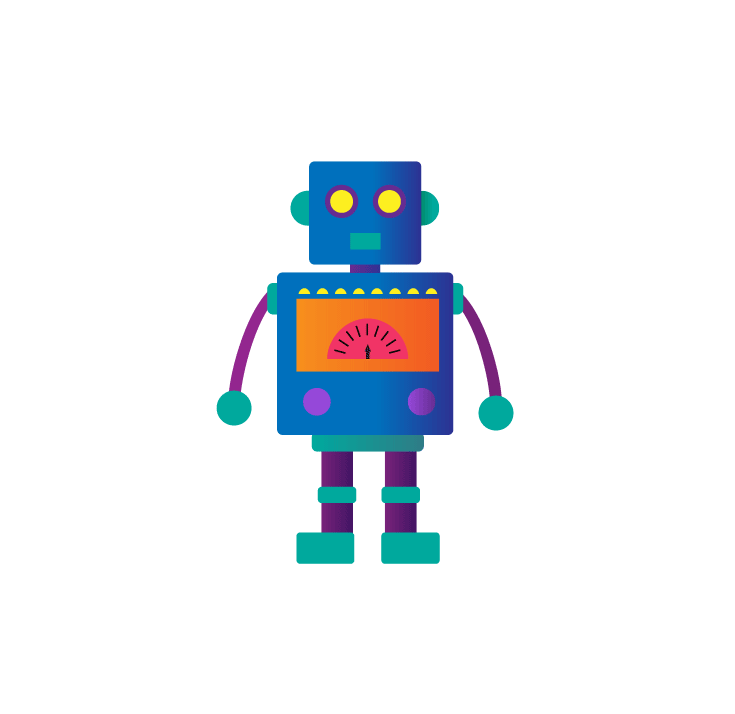 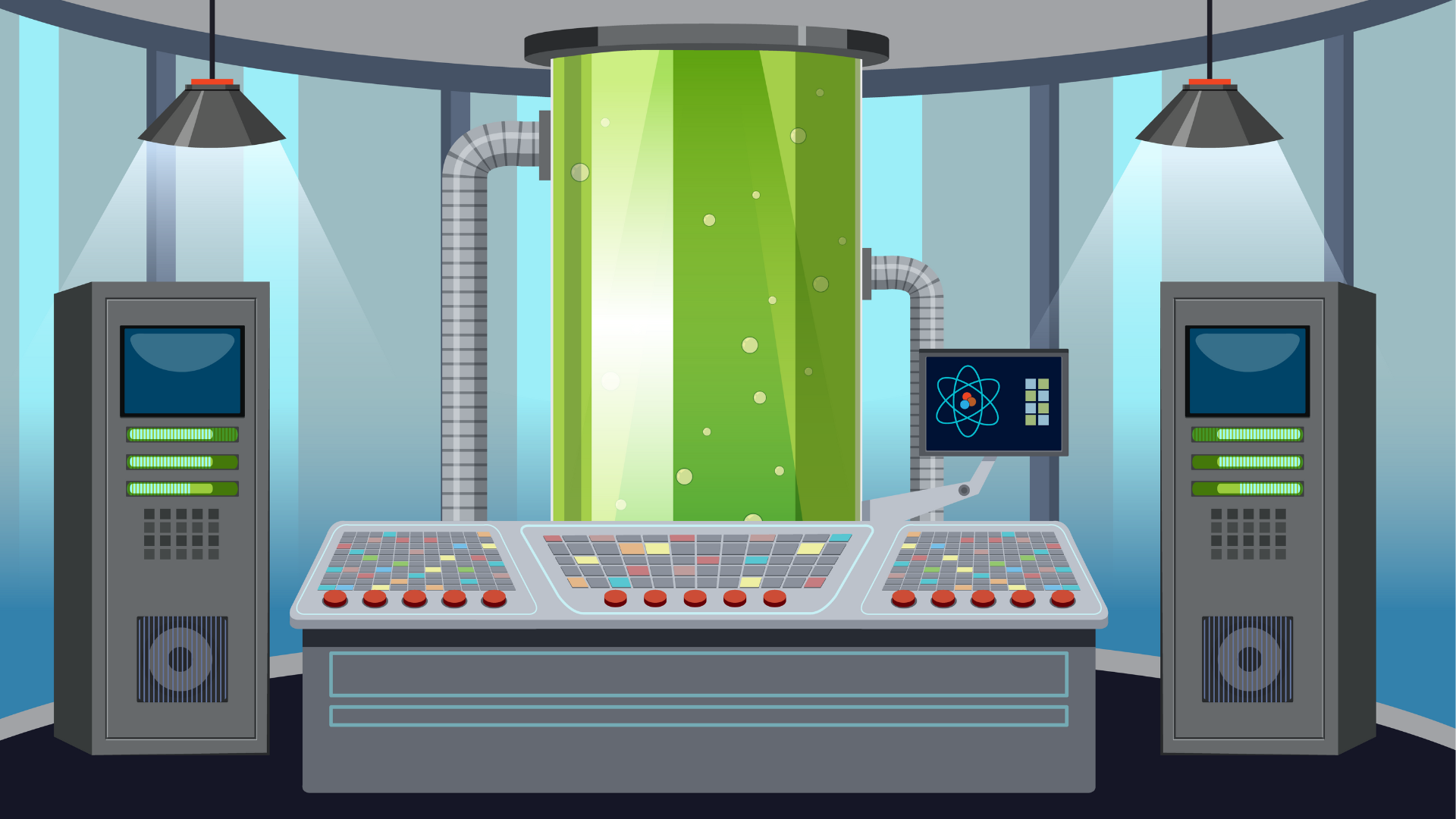 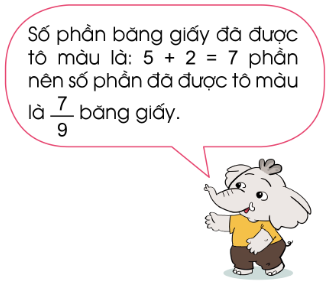 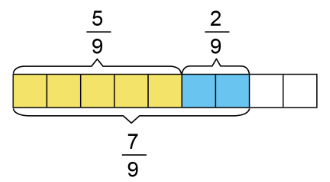 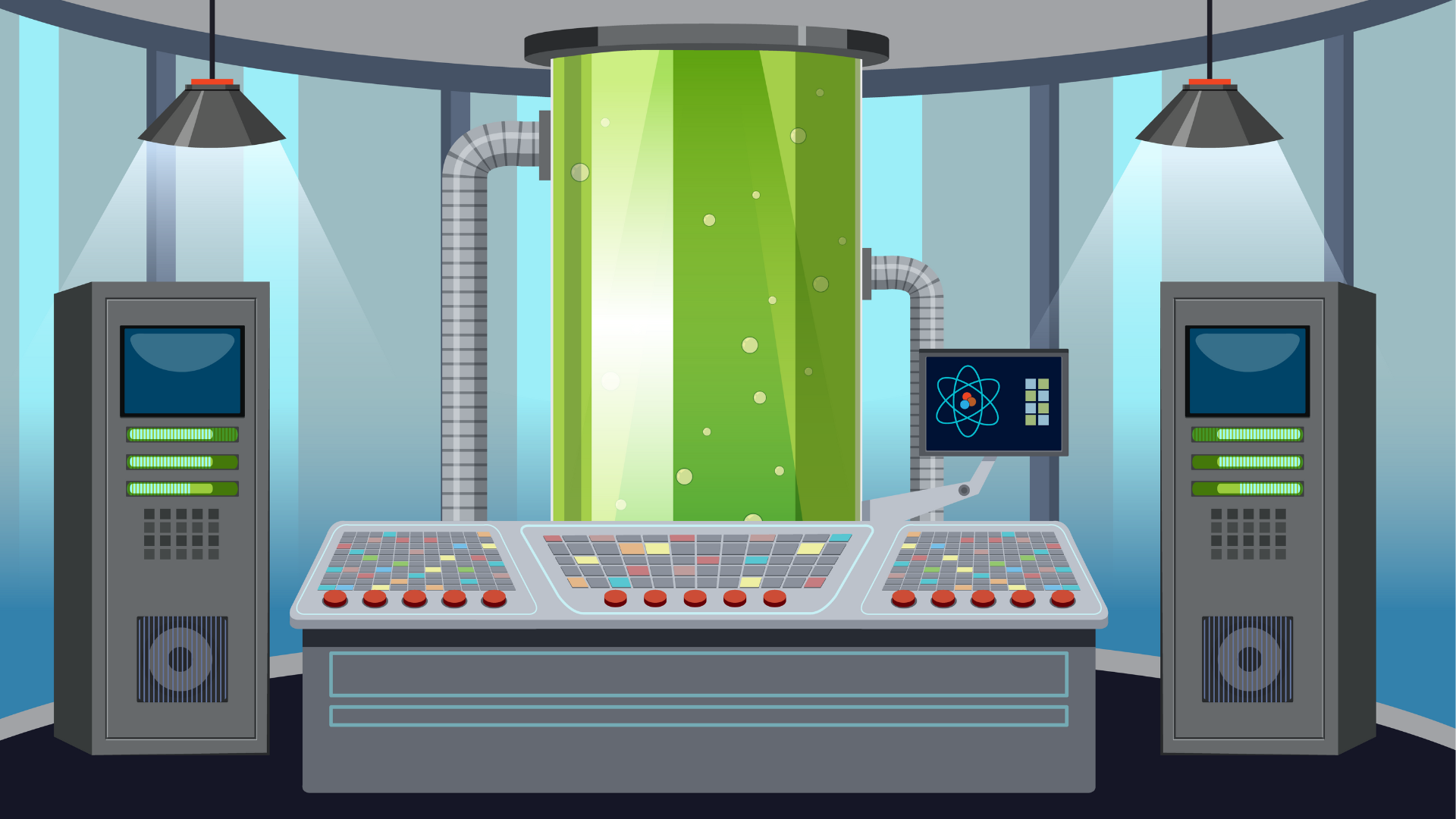 Ta cộng hai tử số với nhau và giữ nguyên mẫu số.
2. Nhận xét
Vậy muốn cộng hai phân số cùng mẫu số ta làm như thế nào ?
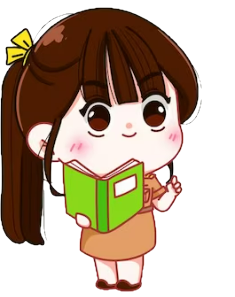 [Speaker Notes: Thiết kế: Hương Thảo – Zalo 0972115126]
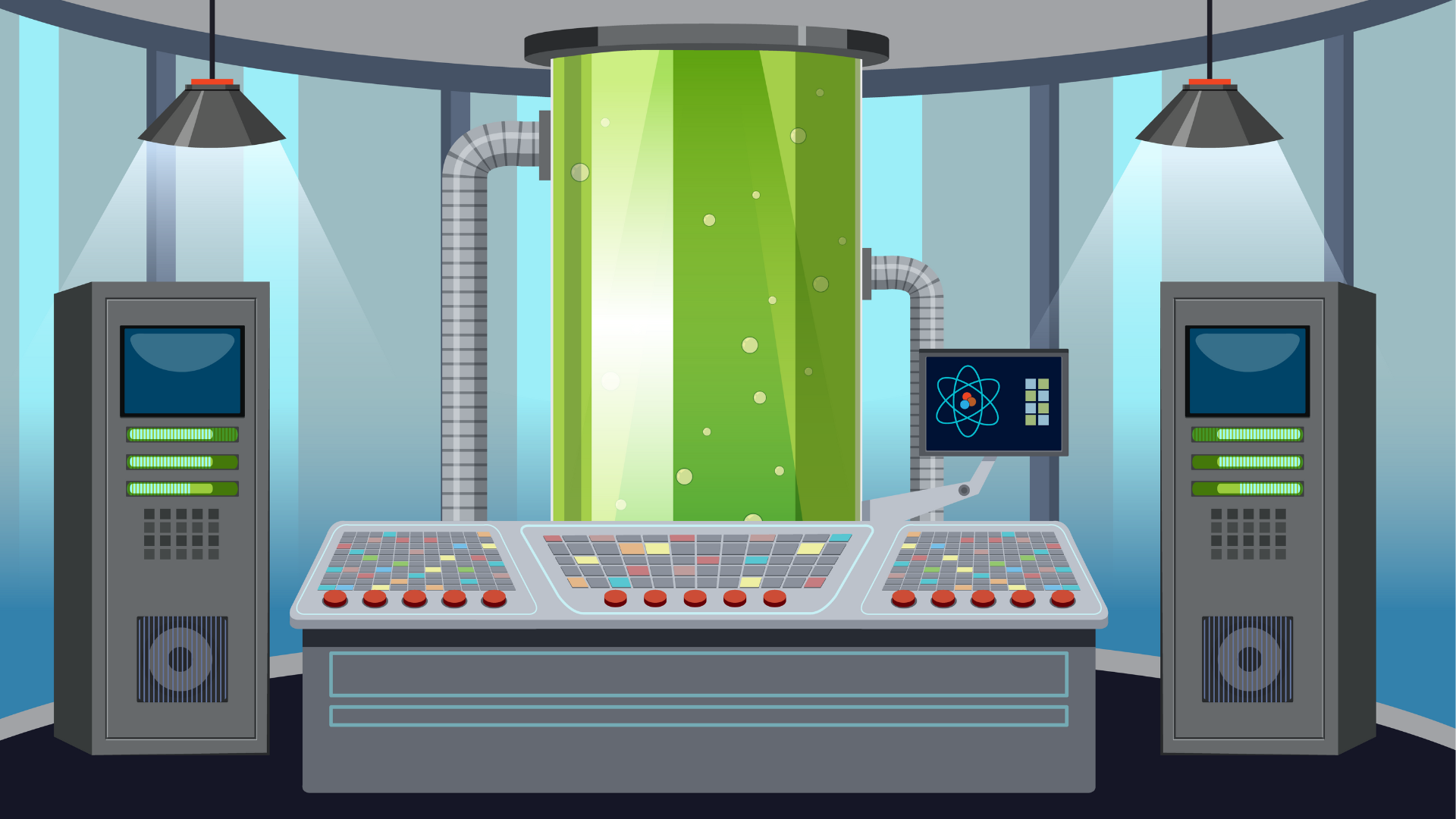 Ví dụ:
[Speaker Notes: Thiết kế: Hương Thảo – Zalo 0972115126]
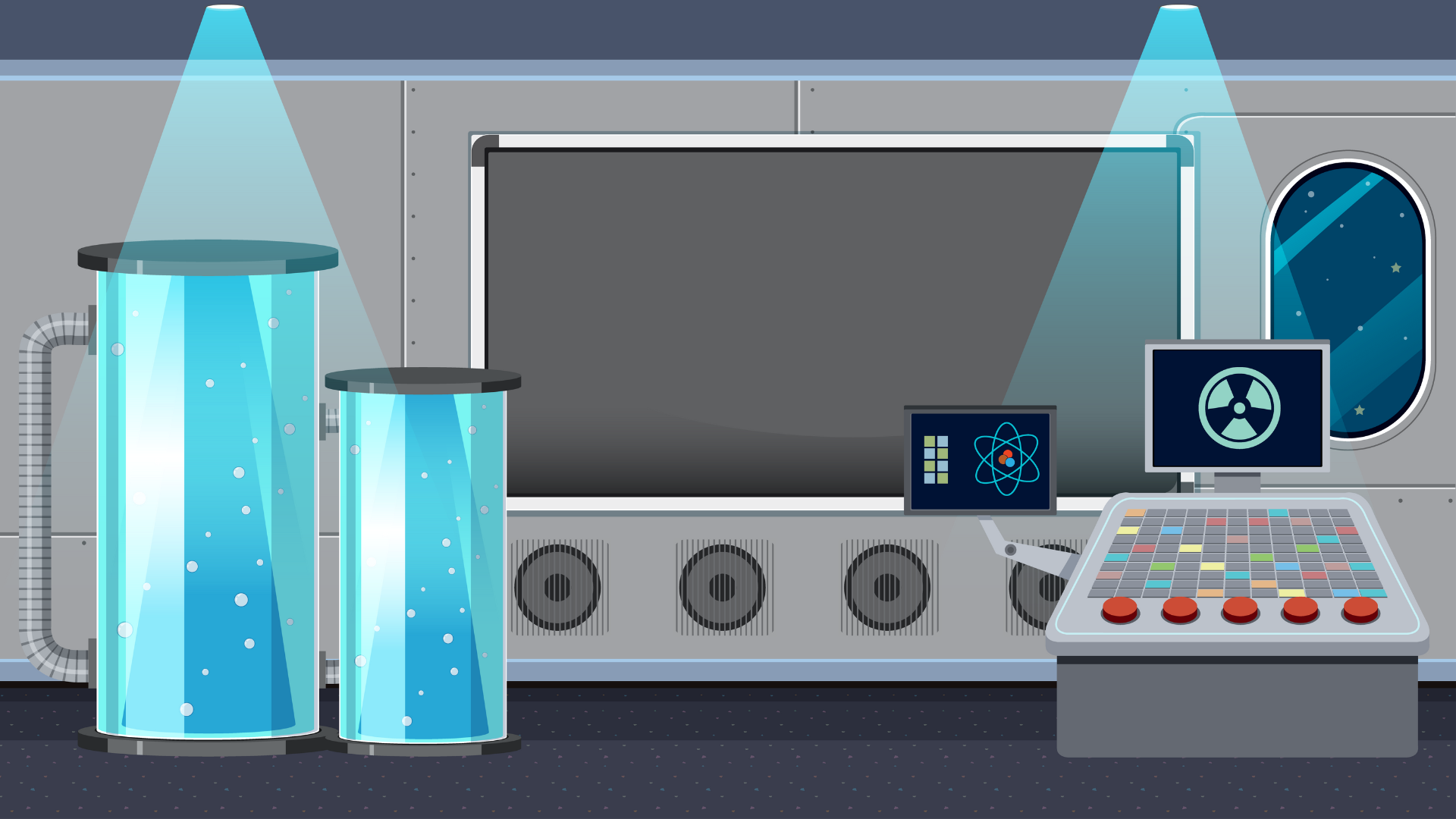 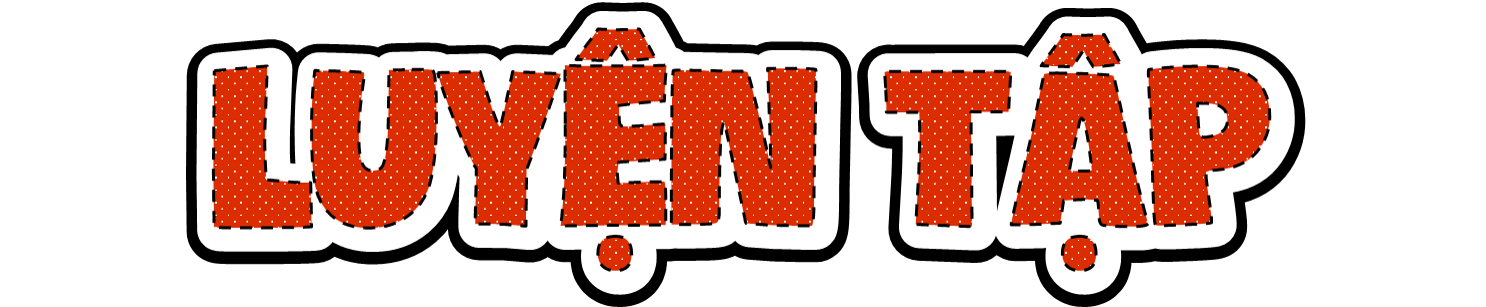 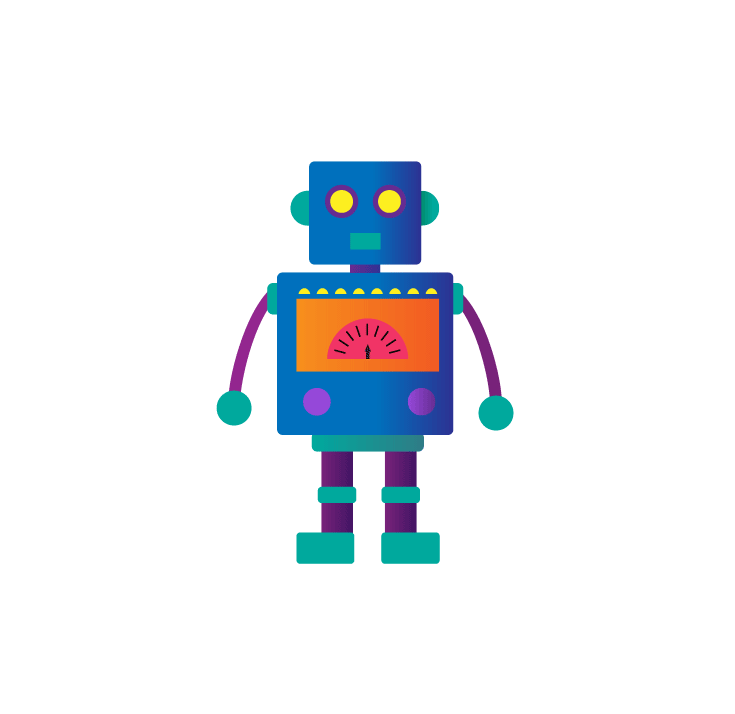 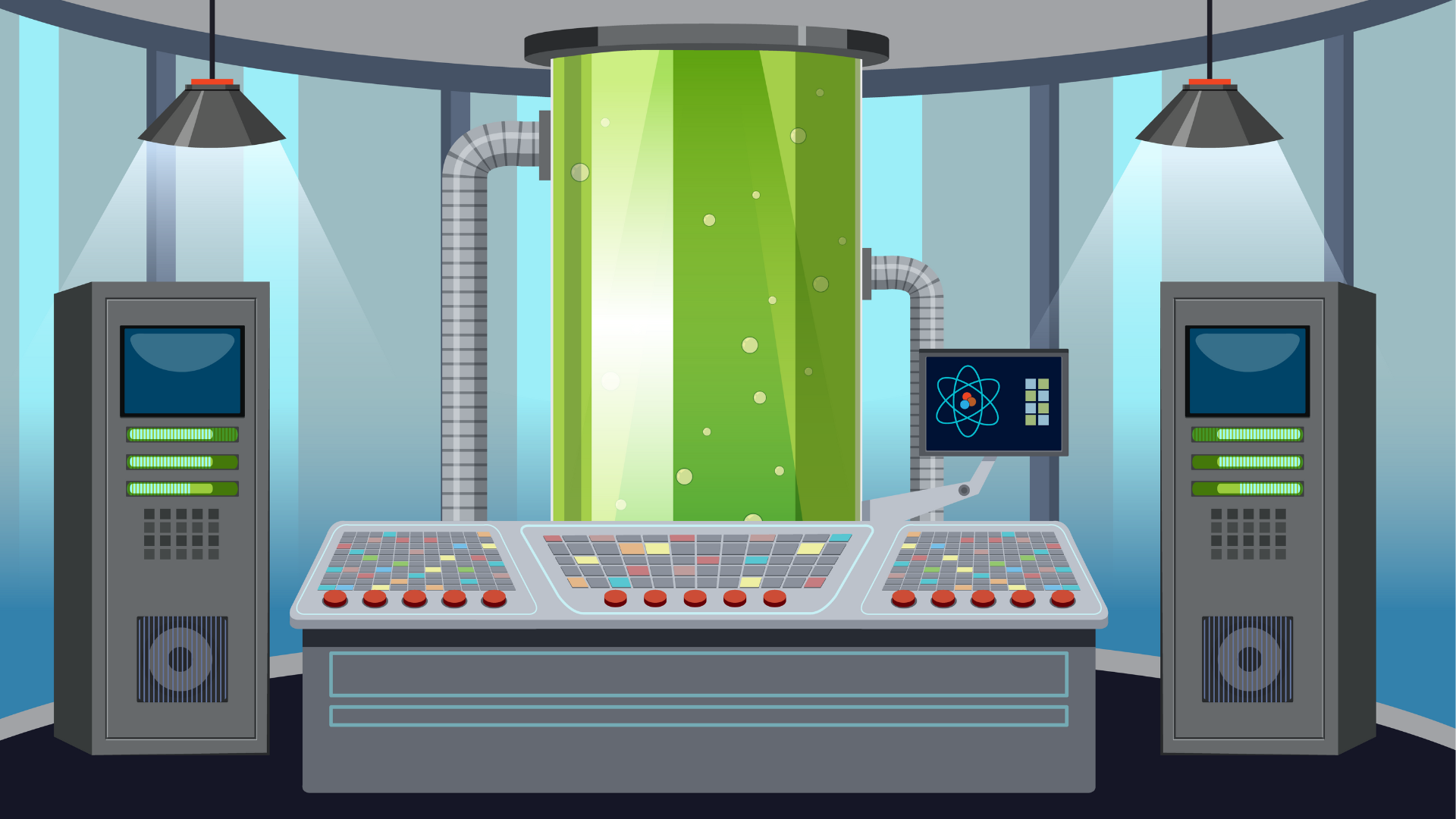 1
Tính
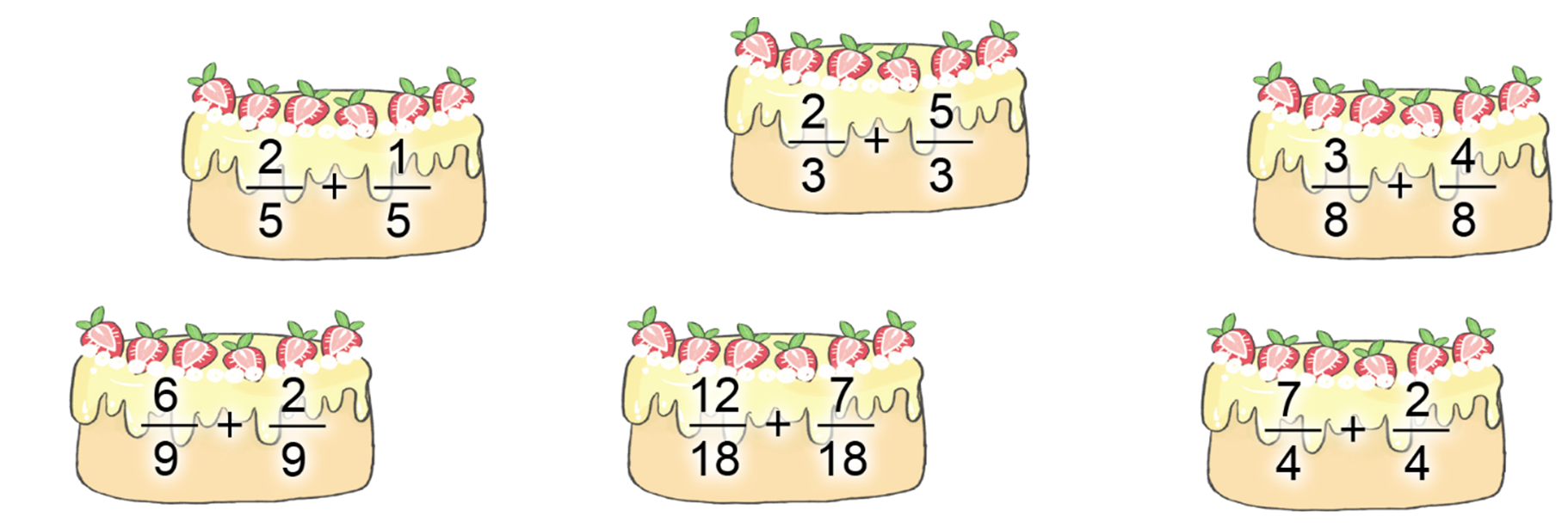 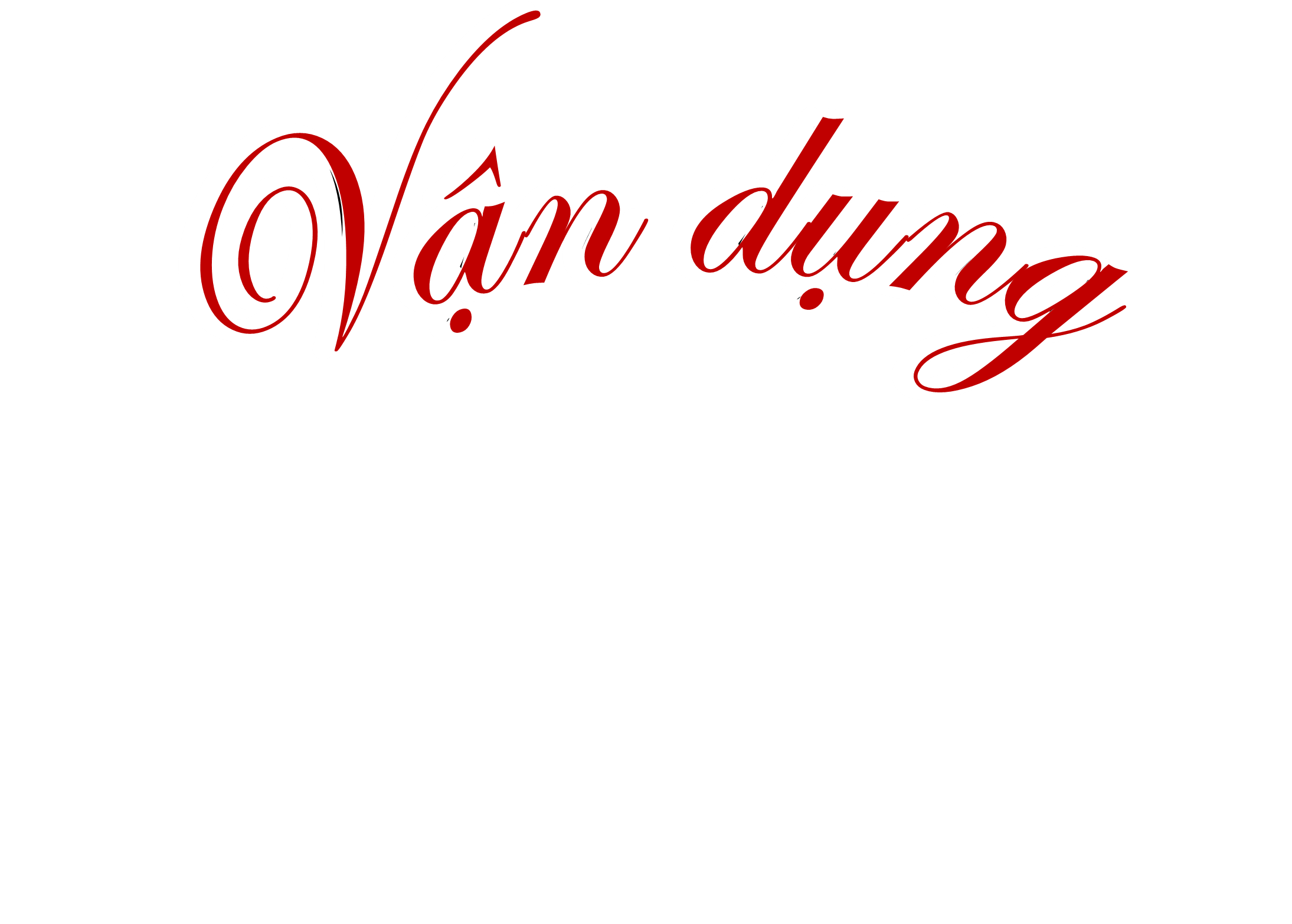 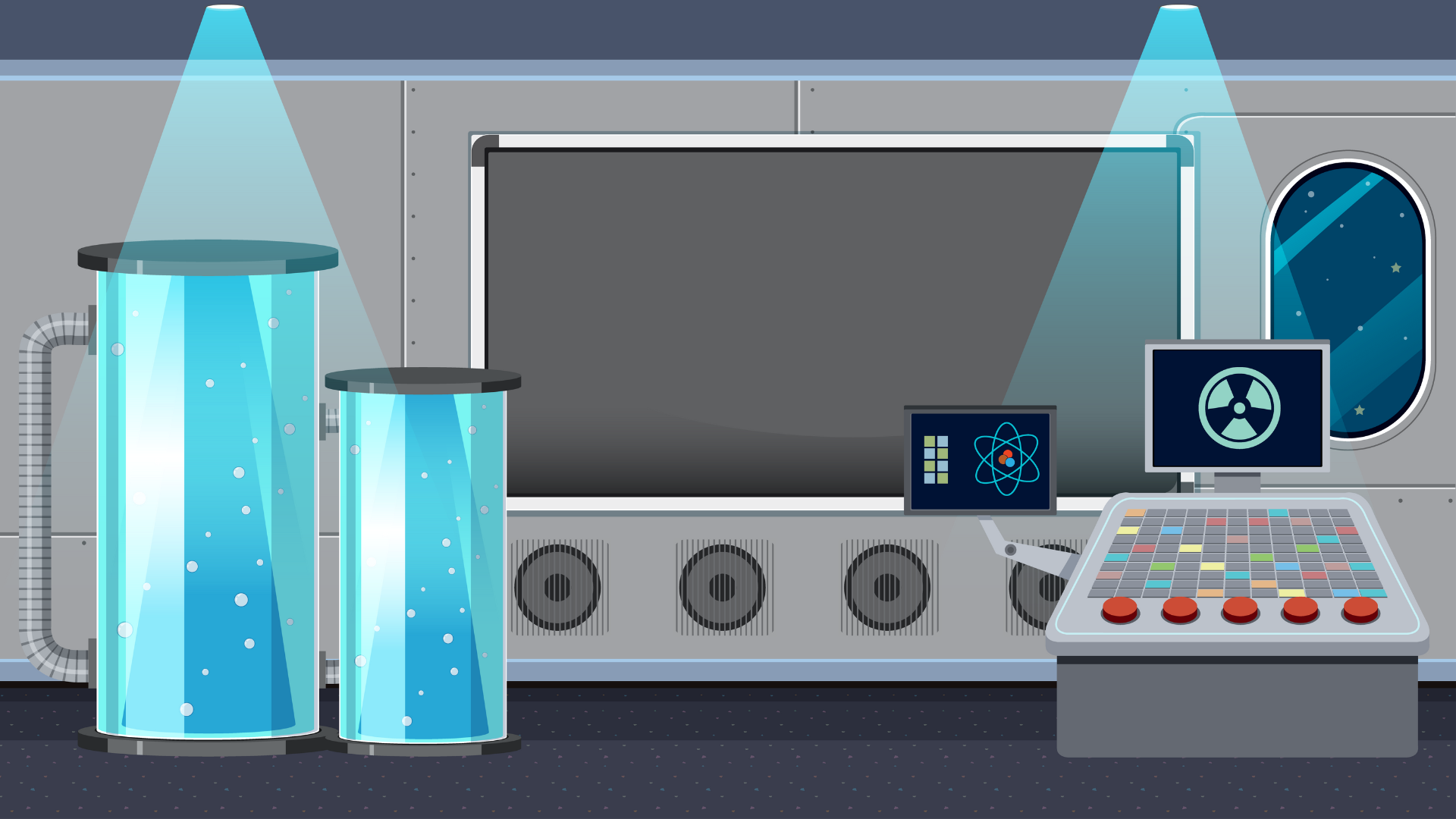 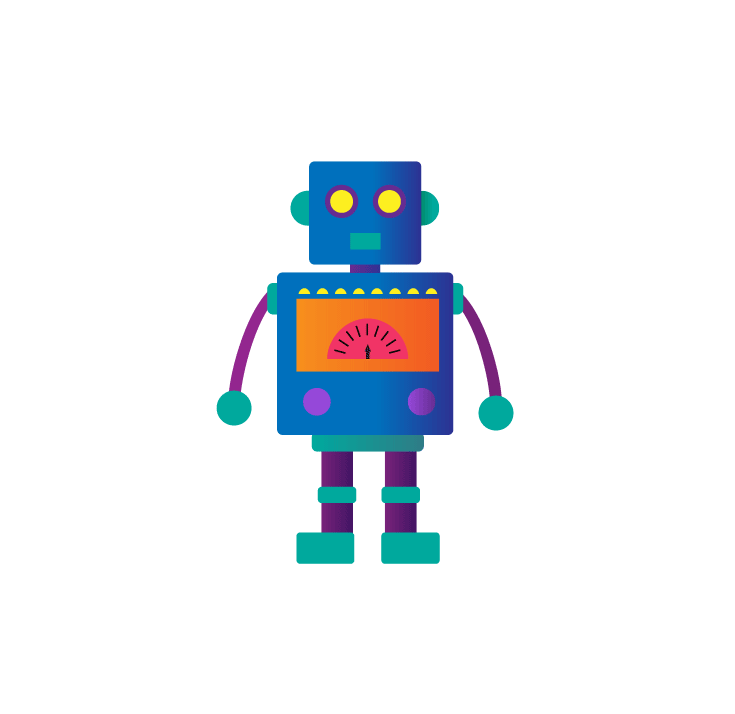 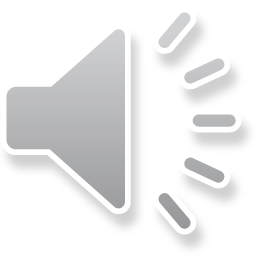 By:Linh&Hiền
Măng Non
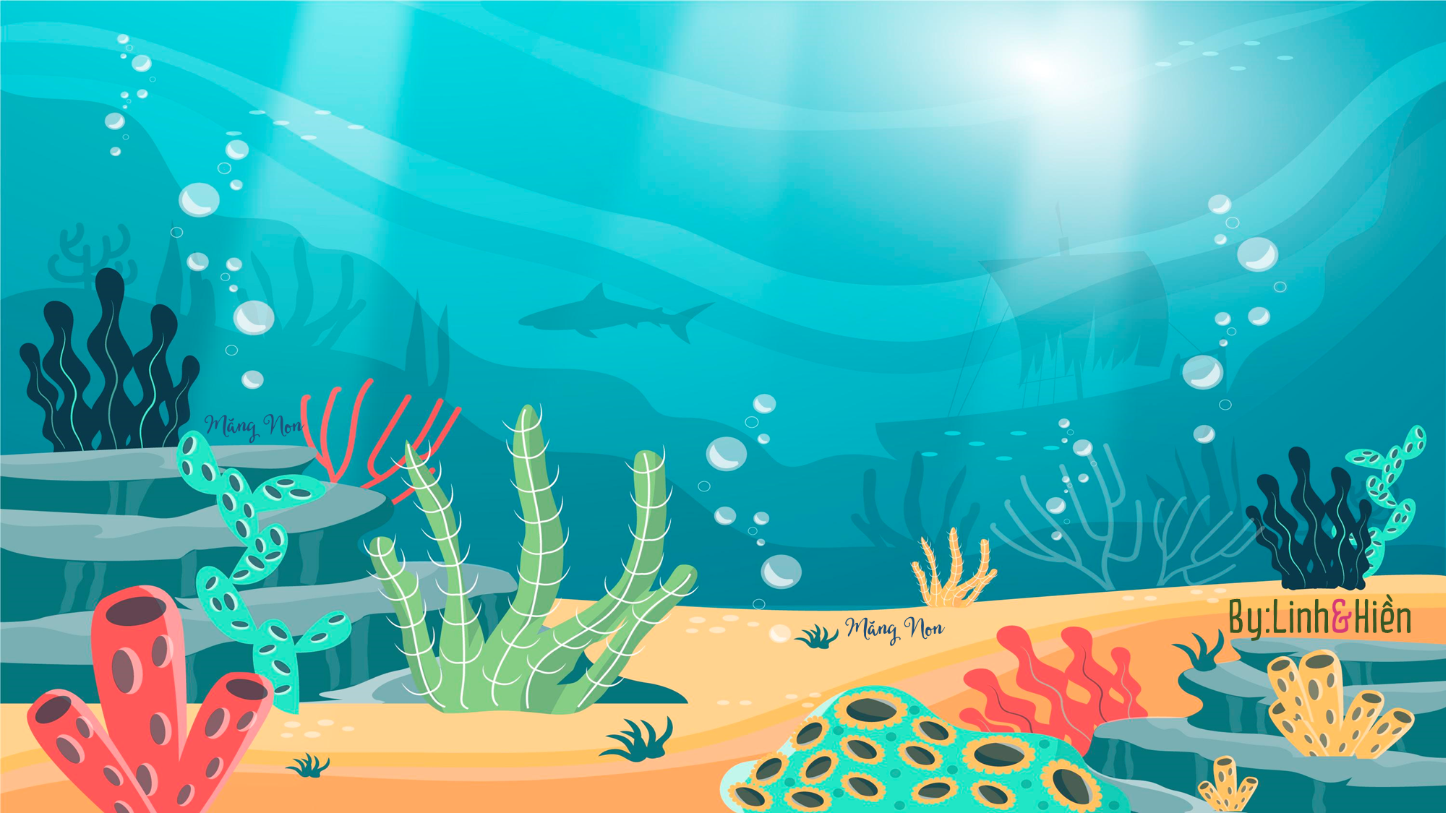 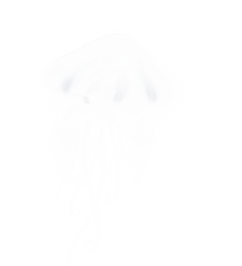 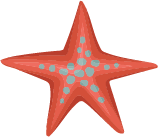 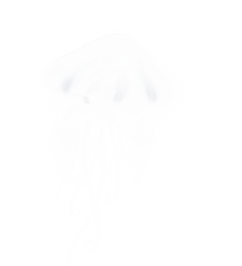 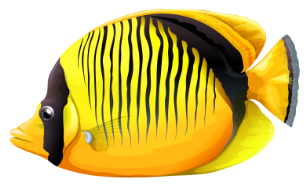 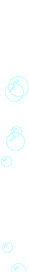 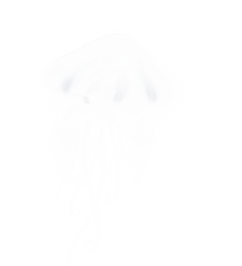 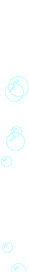 KHO BÁU ĐẠI DƯƠNG
KHO BÁU ĐẠI DƯƠNG
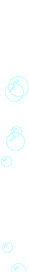 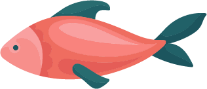 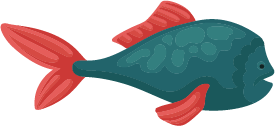 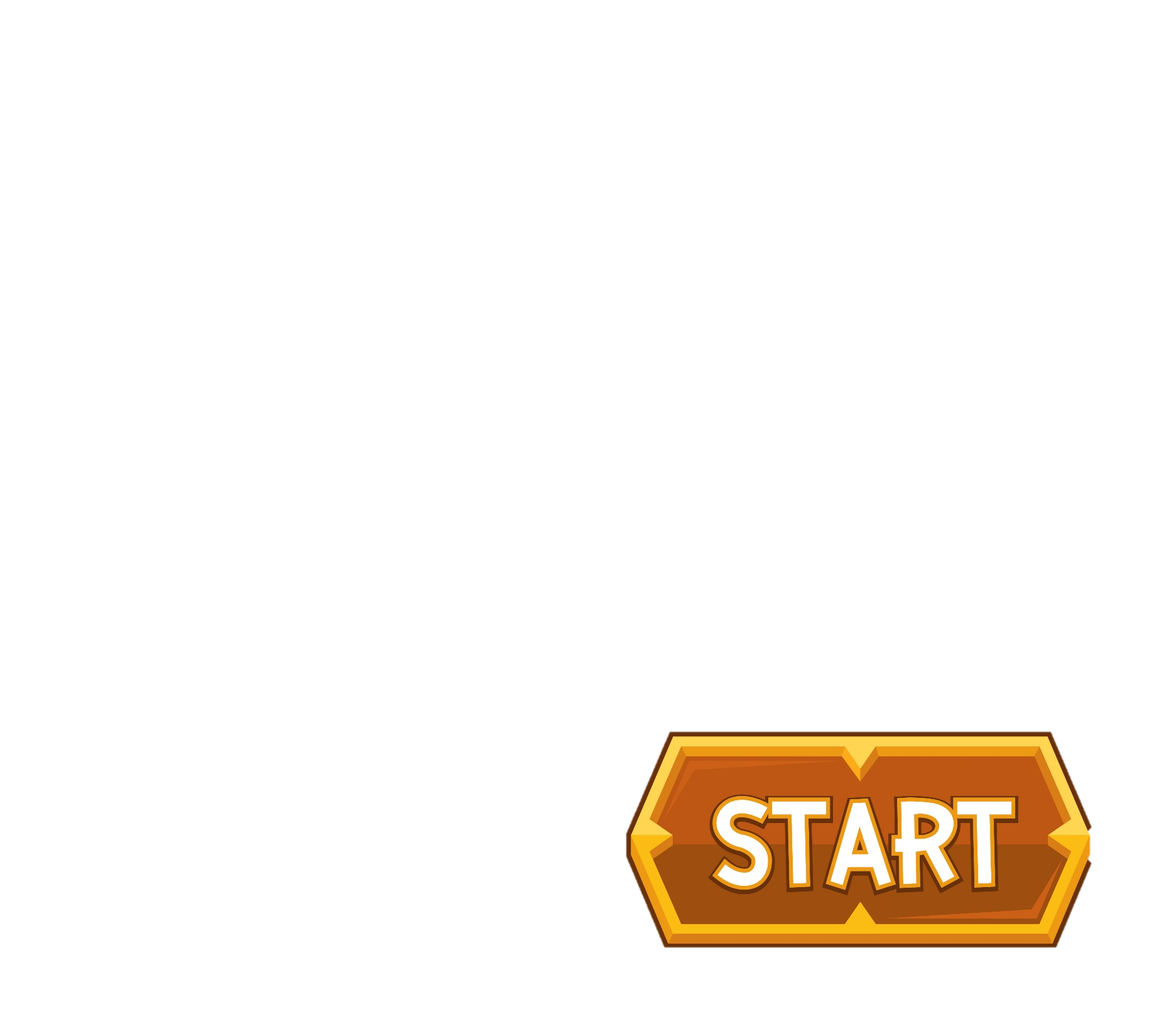 Măng Non
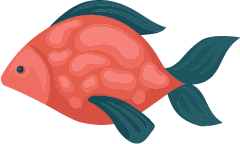 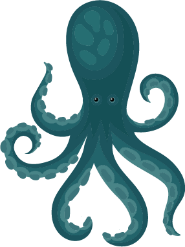 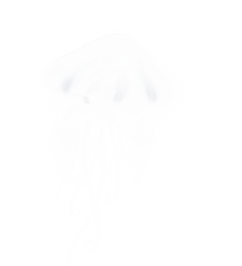 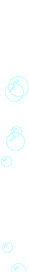 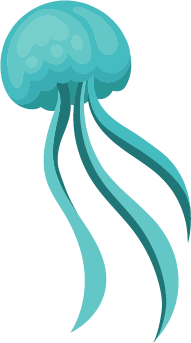 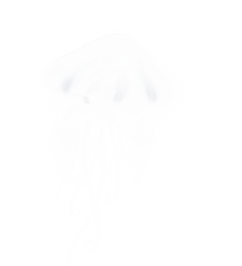 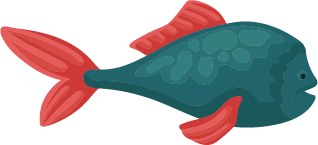 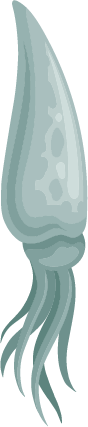 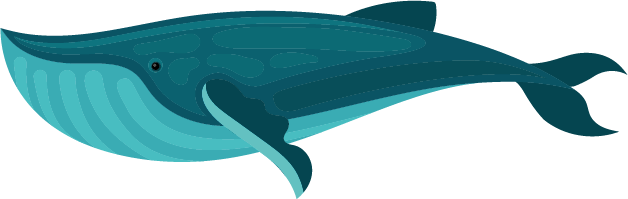 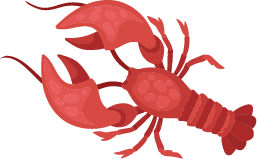 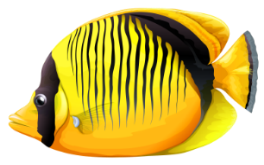 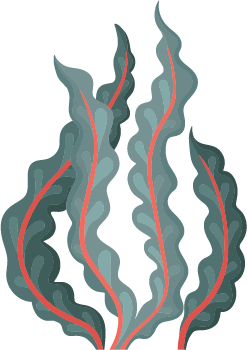 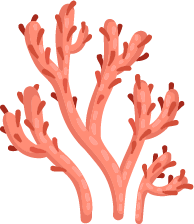 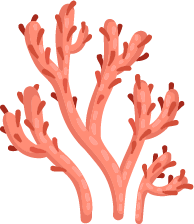 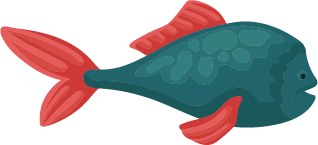 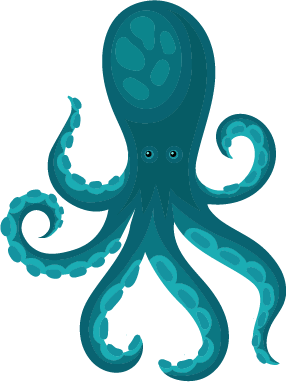 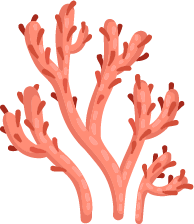 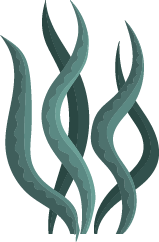 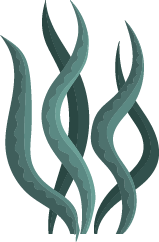 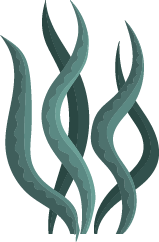 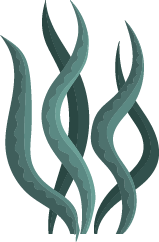 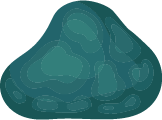 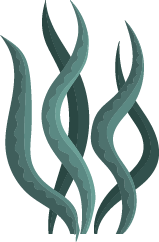 Măng Non
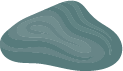 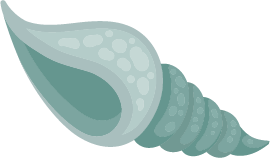 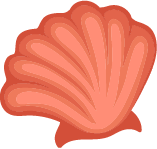 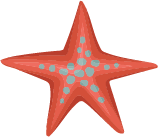 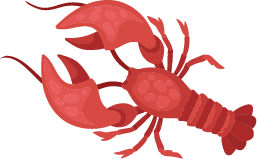 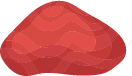 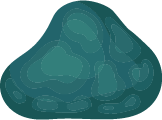 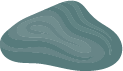 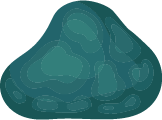 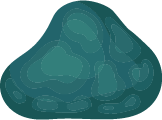 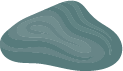 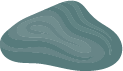 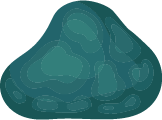 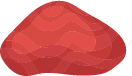 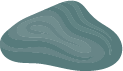 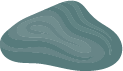 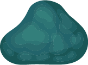 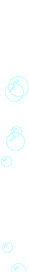 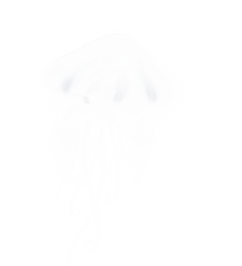 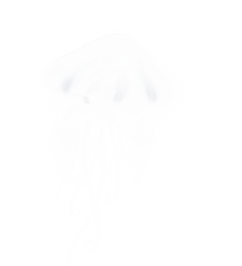 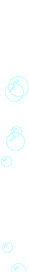 Treasure hunt
Treasure hunt
Treasure hunt
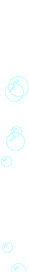 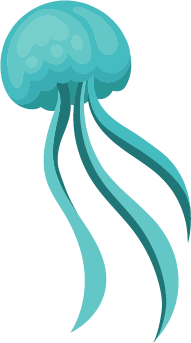 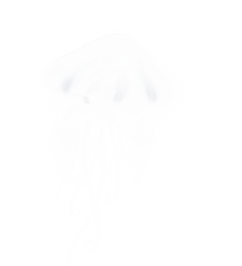 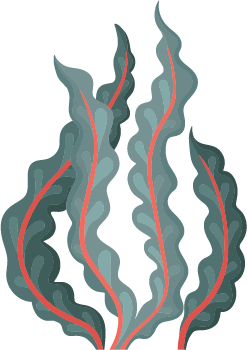 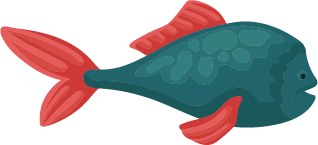 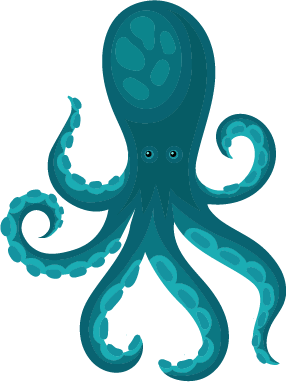 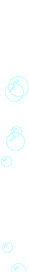 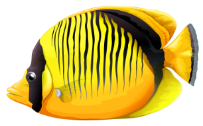 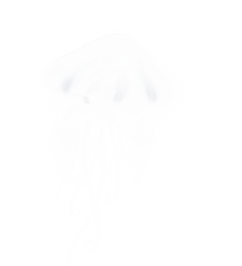 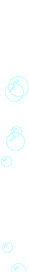 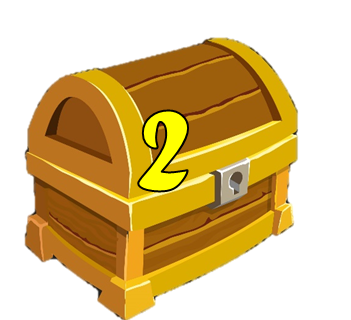 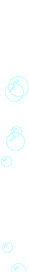 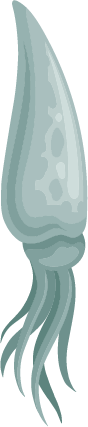 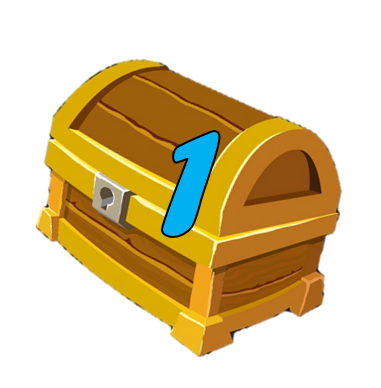 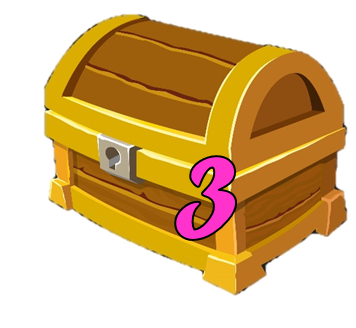 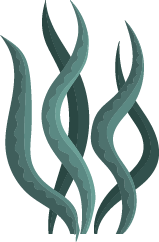 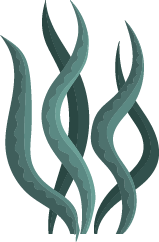 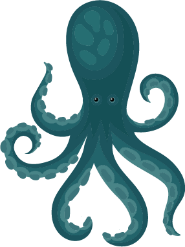 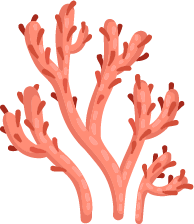 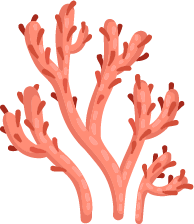 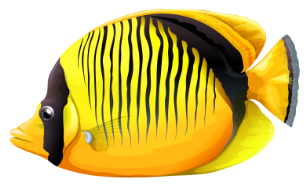 Học tiếp
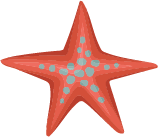 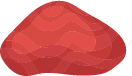 [Speaker Notes: Nhấn vào hòm kho báu để đến câu hỏi.
Nhấn vào dòng chữ Treasure Hunt để đến trò chơi thứ 2.]
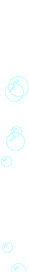 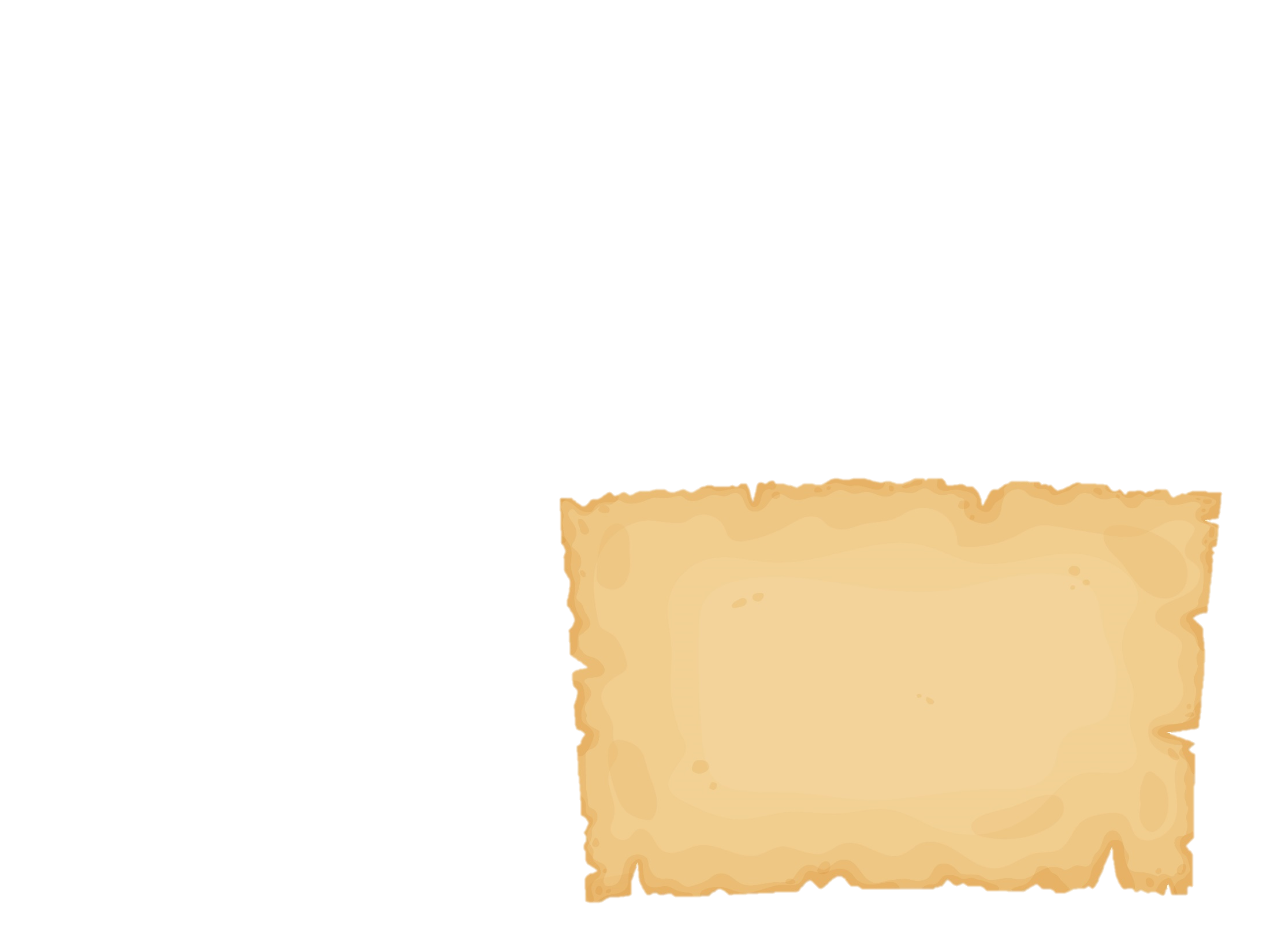 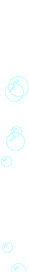 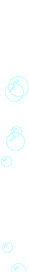 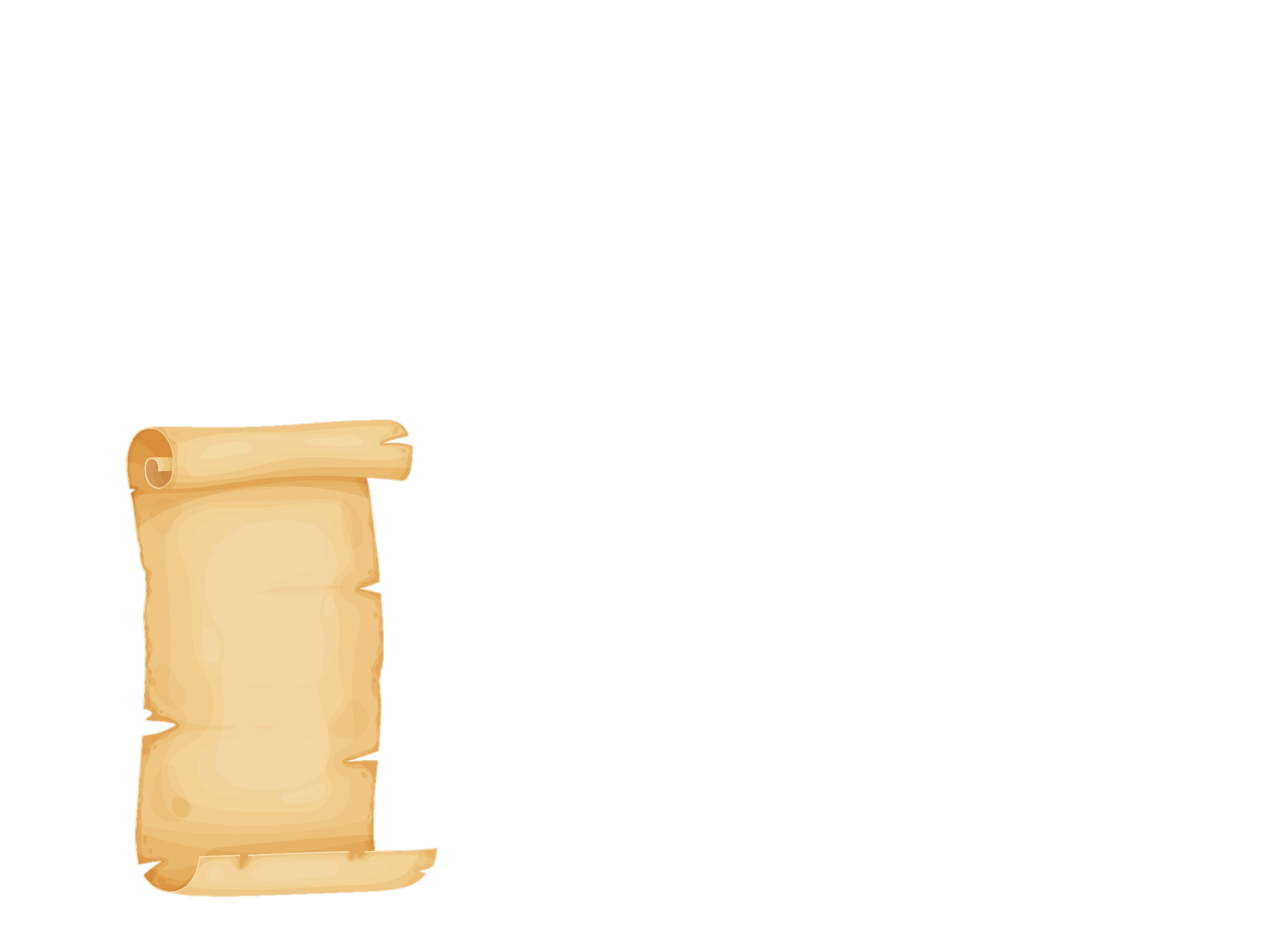 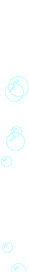 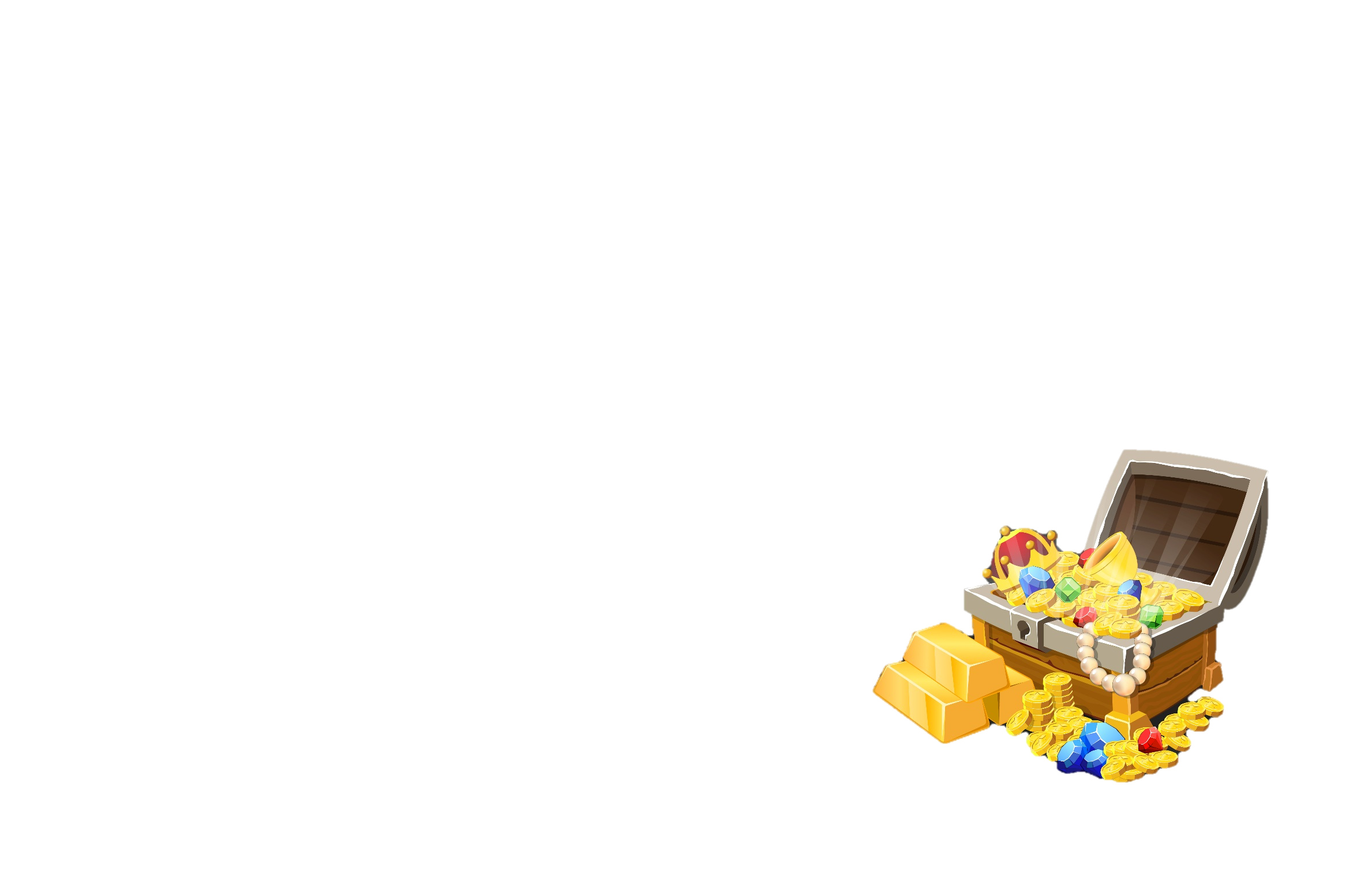 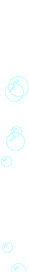 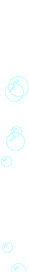 [Speaker Notes: Nhấn vào mũi tên góc phải quay lại trò chơi Treasure Hunt]
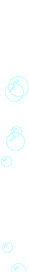 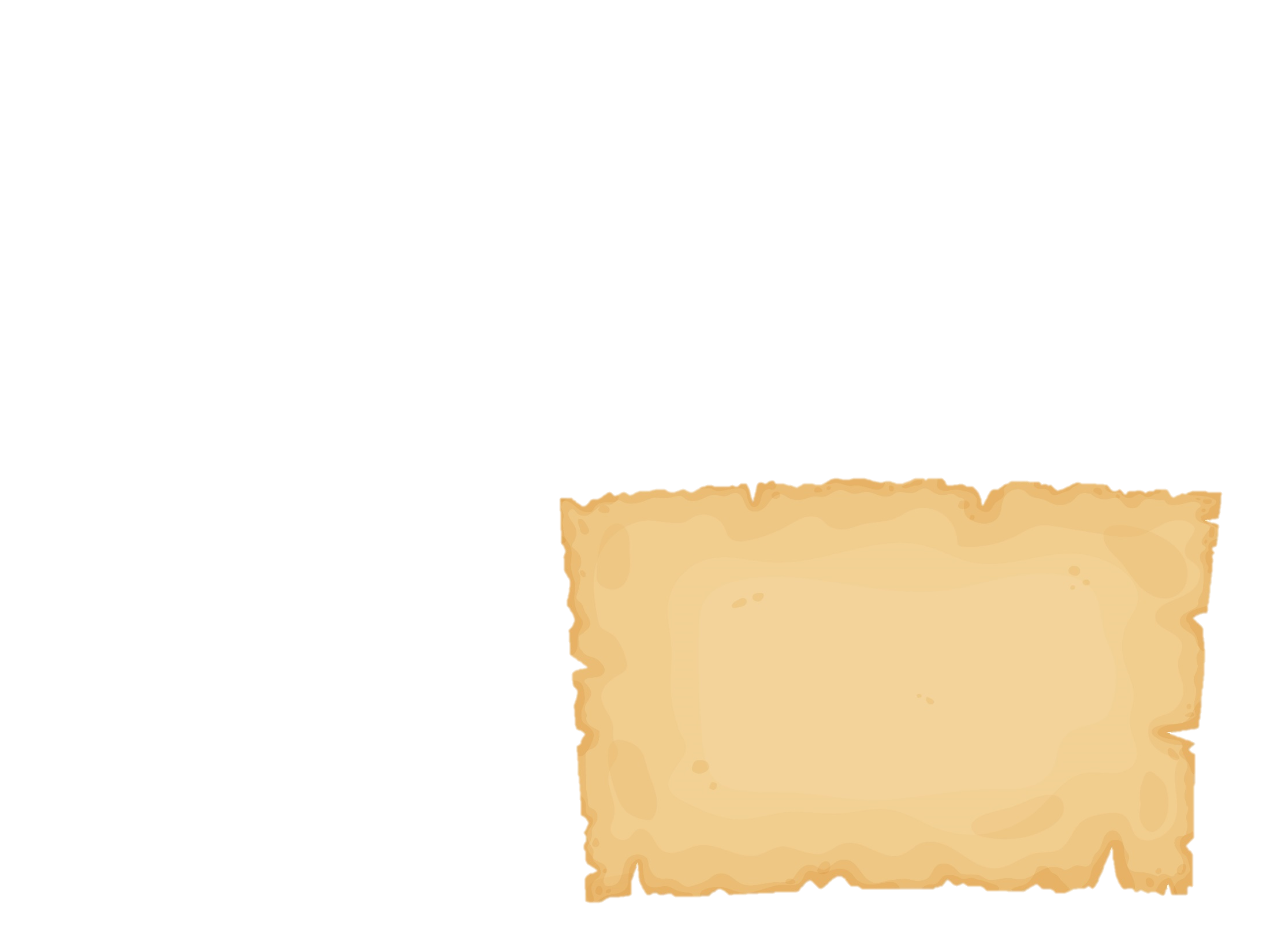 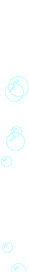 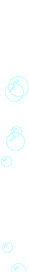 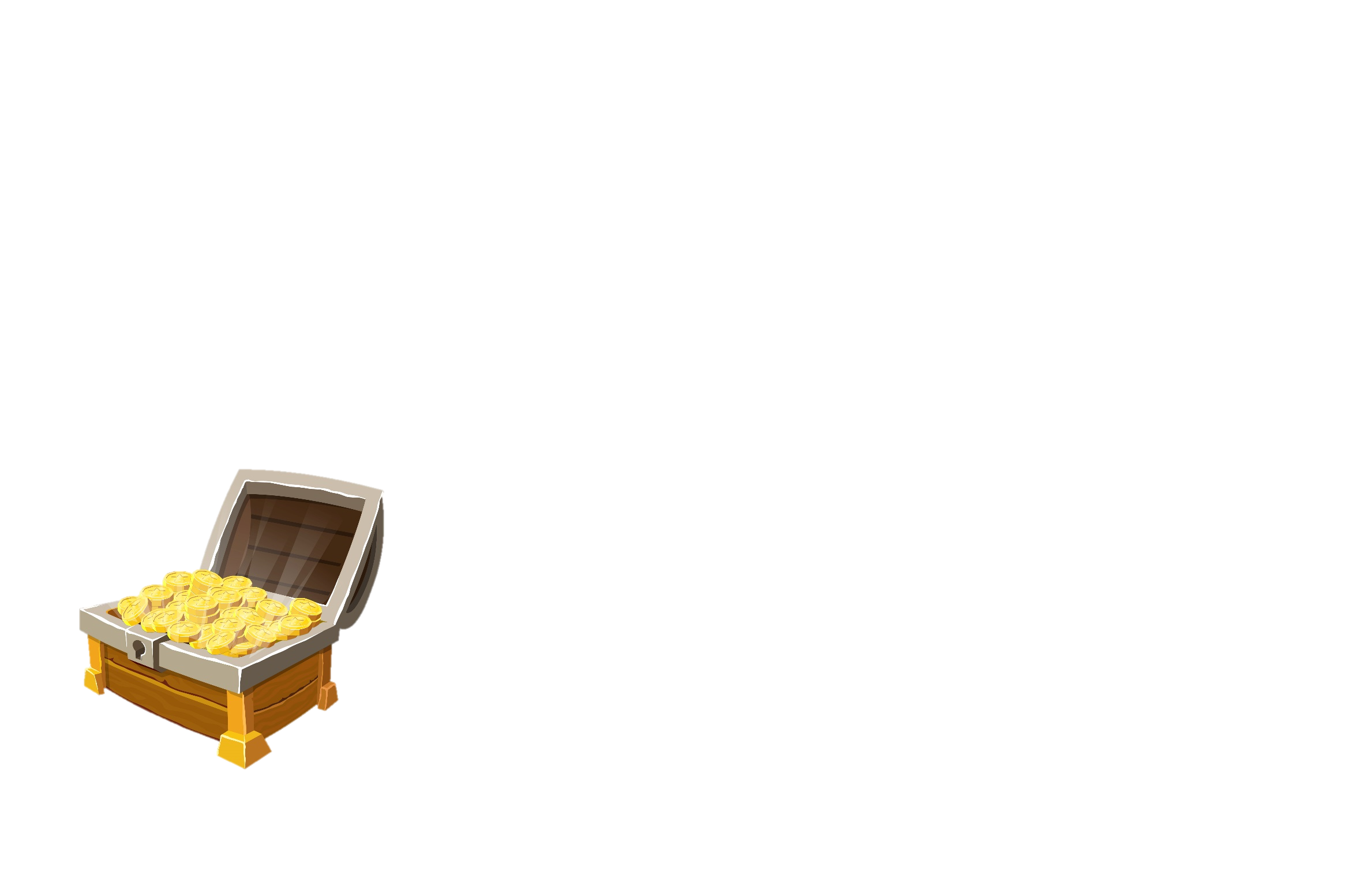 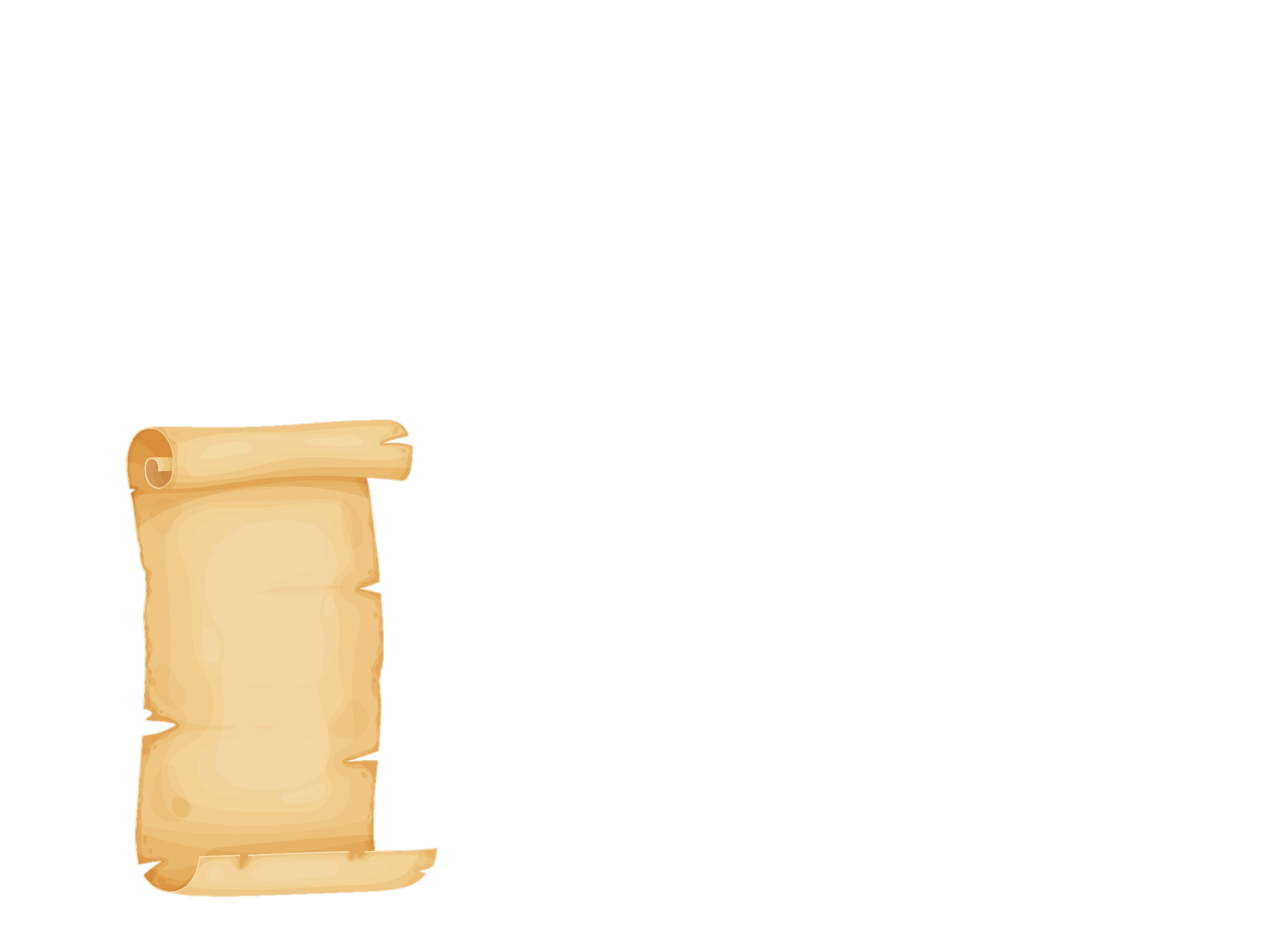 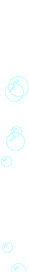 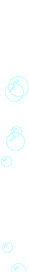 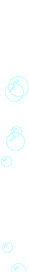 [Speaker Notes: Nhấn vào mũi tên góc phải quay lại trò chơi Treasure Hunt]
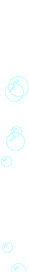 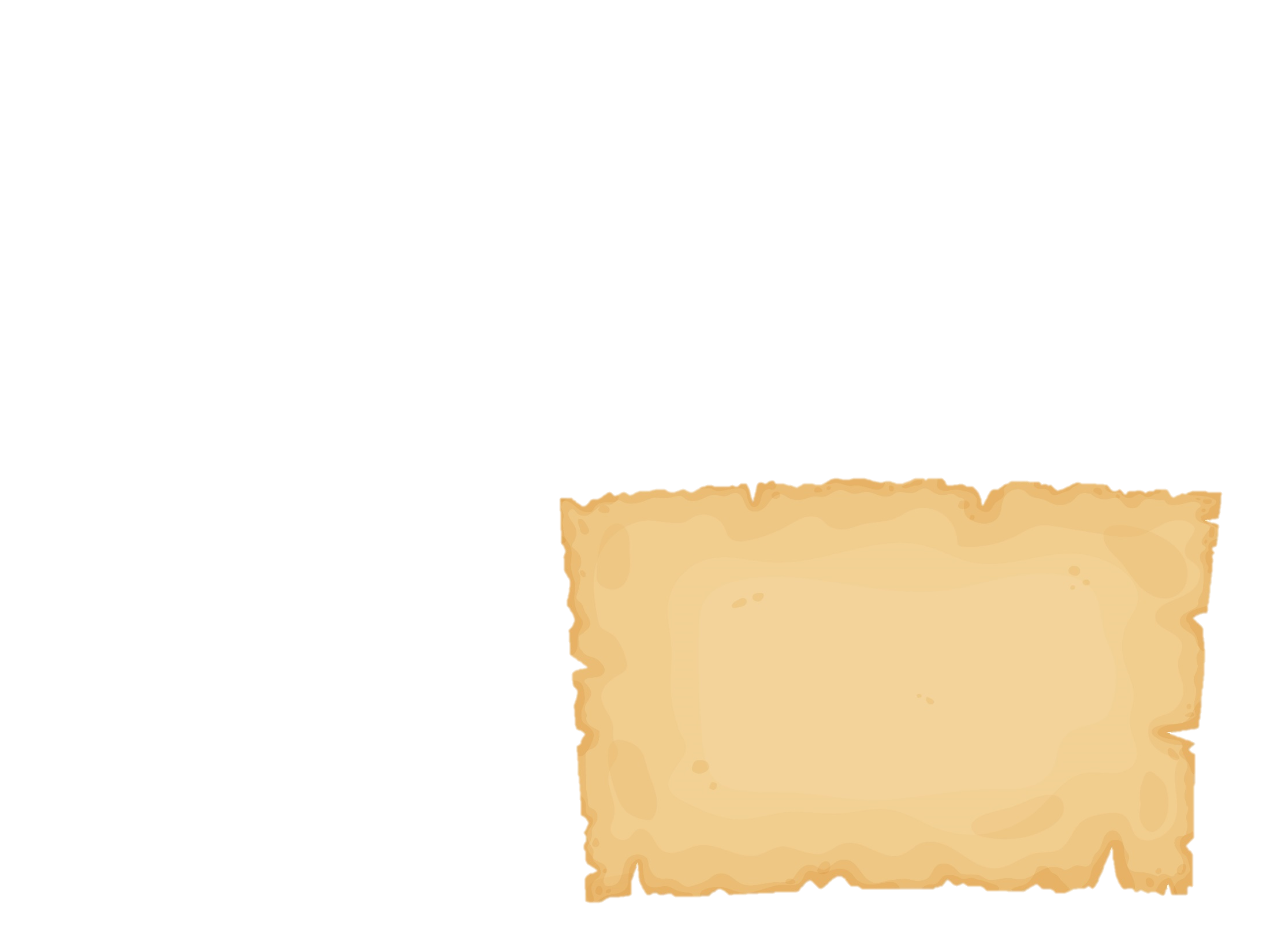 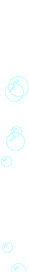 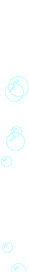 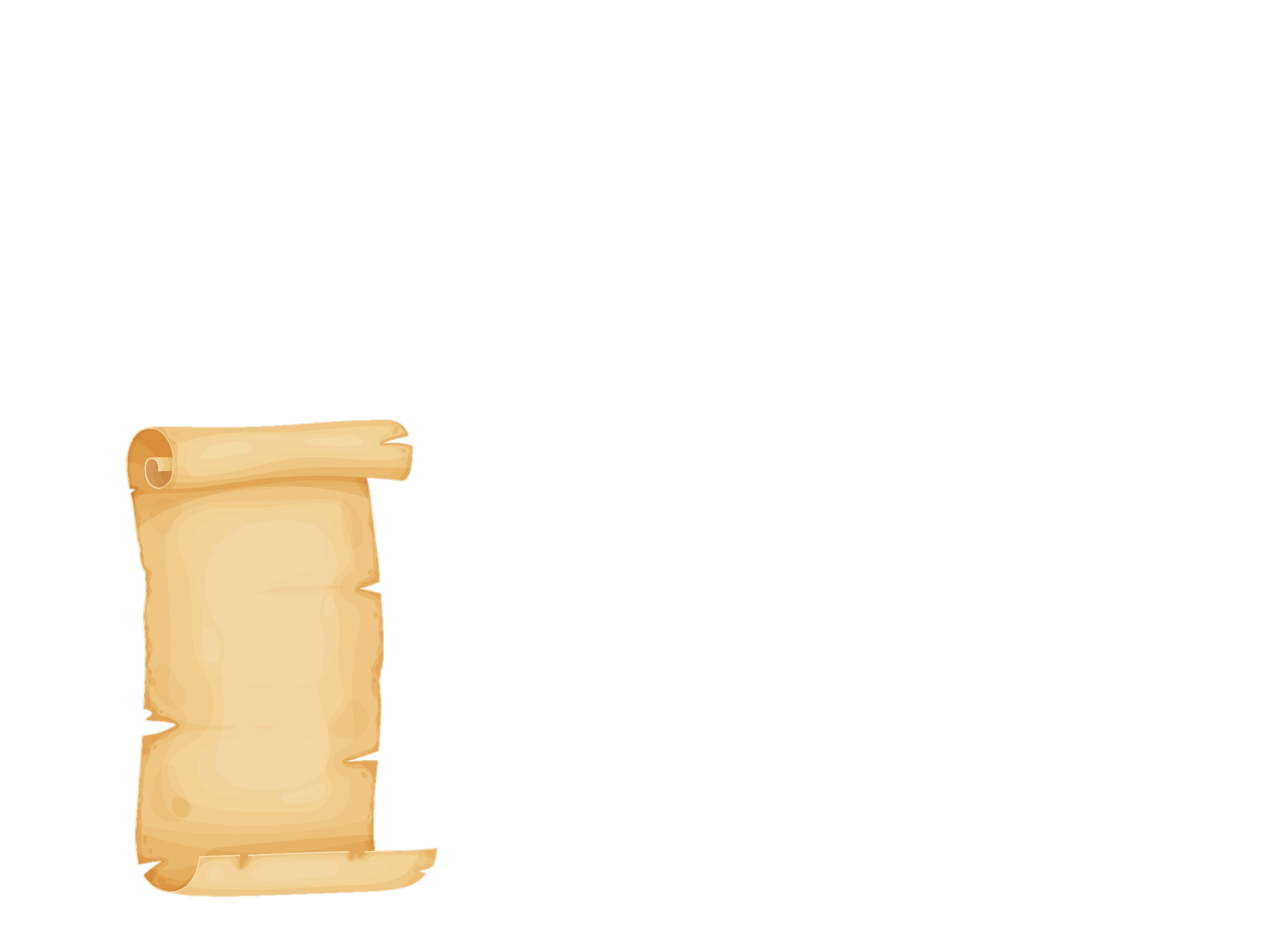 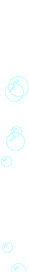 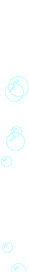 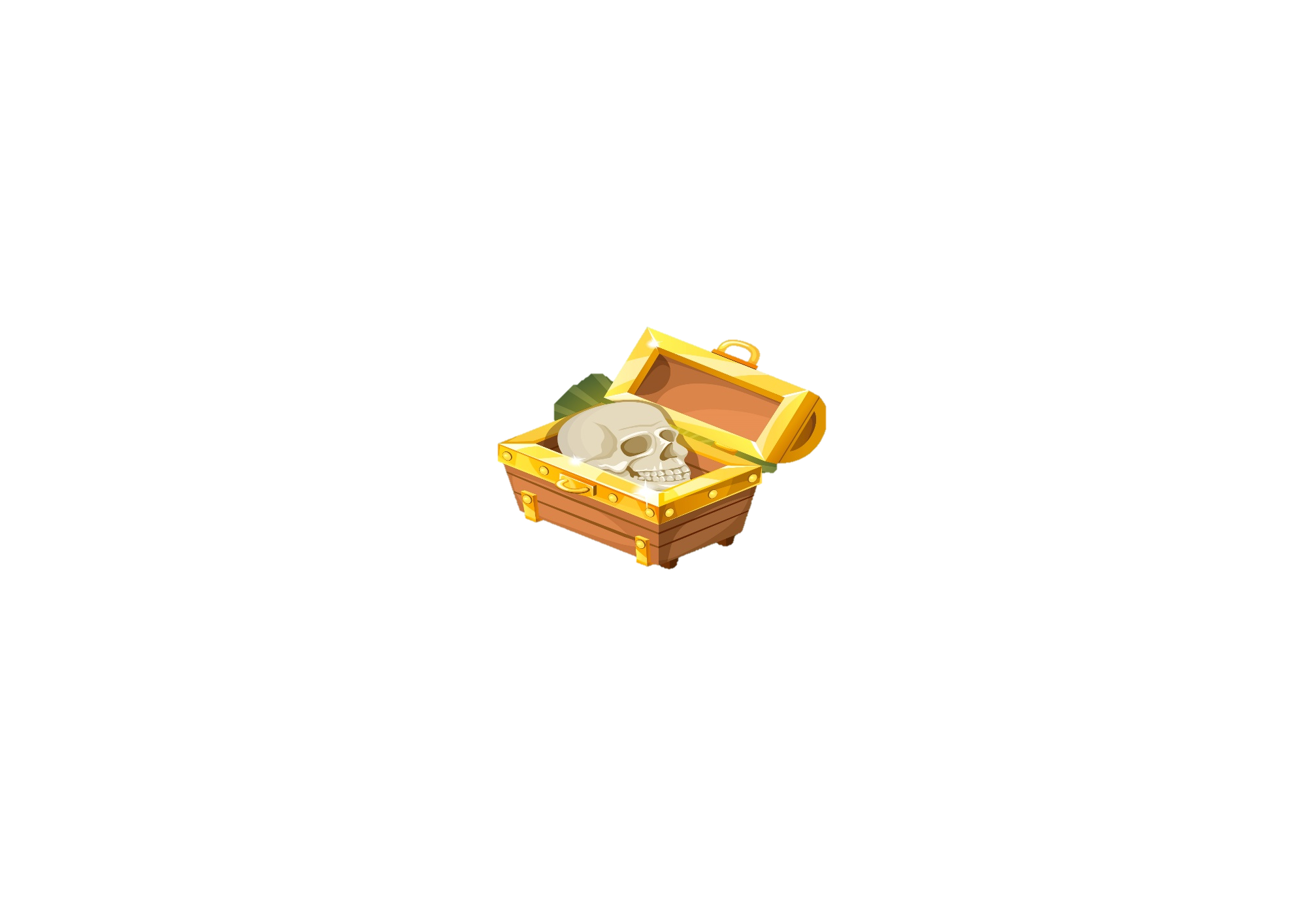 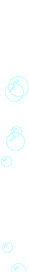 [Speaker Notes: Nhấn vào mũi tên góc phải quay lại trò chơi Treasure Hunt]
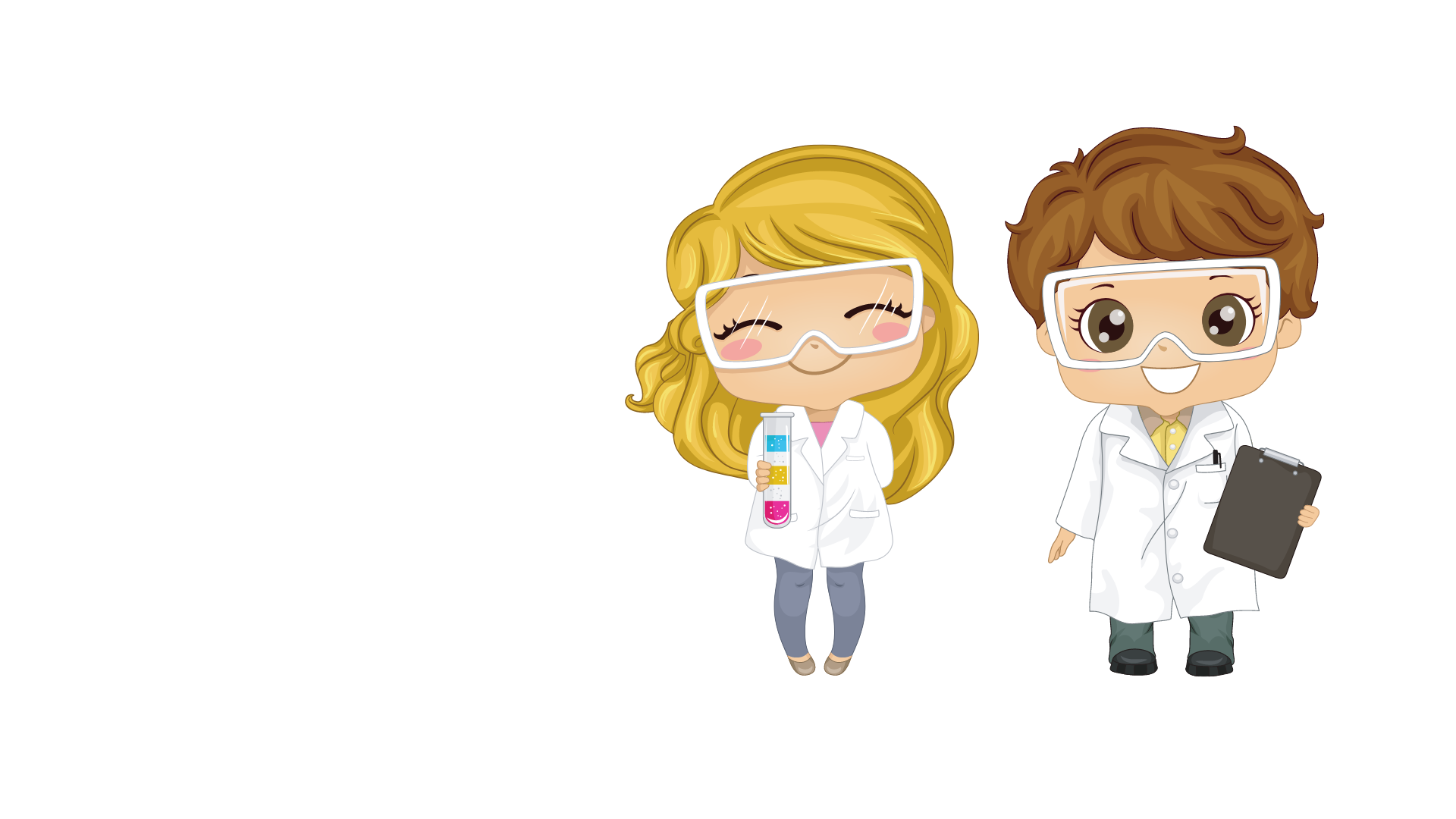 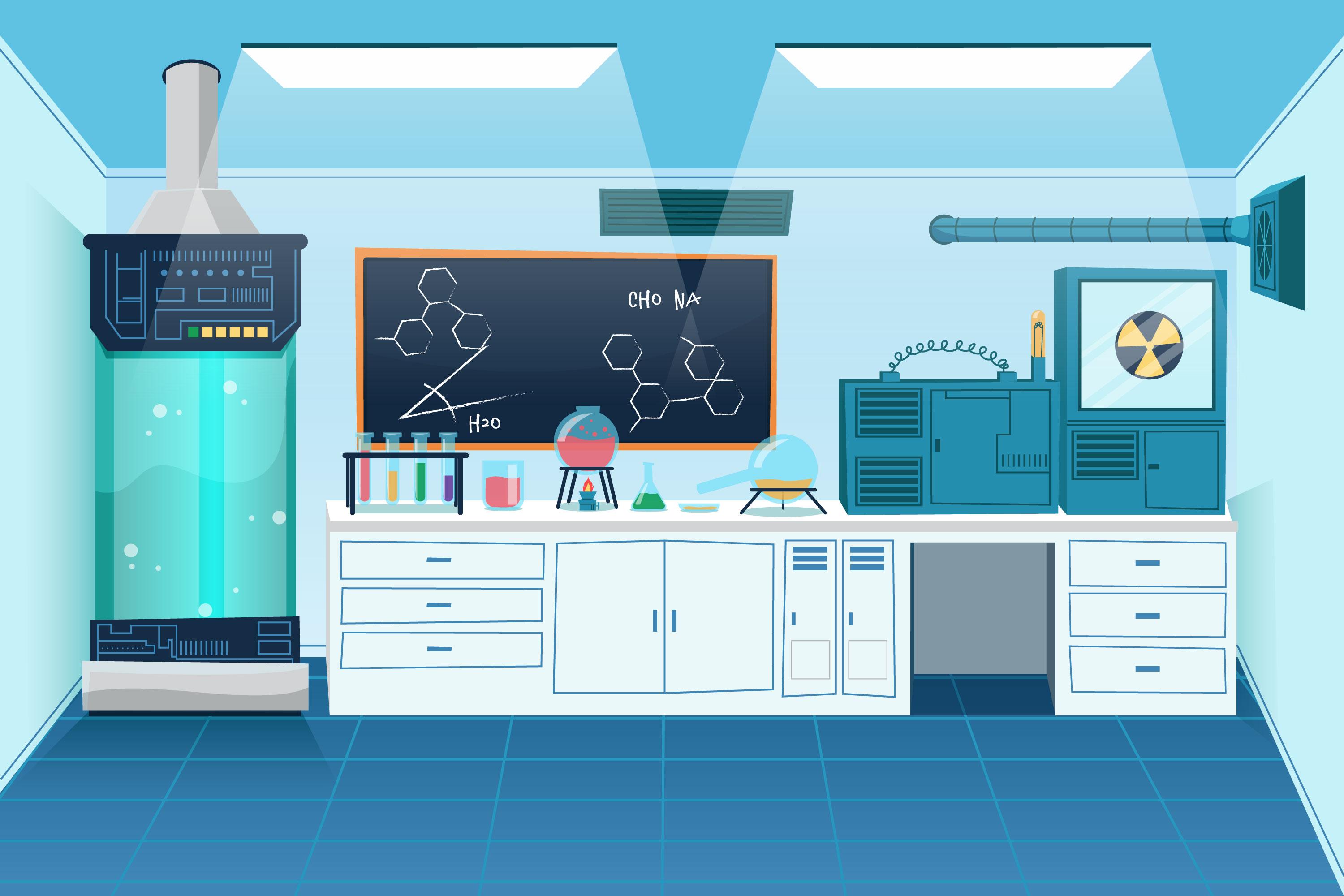 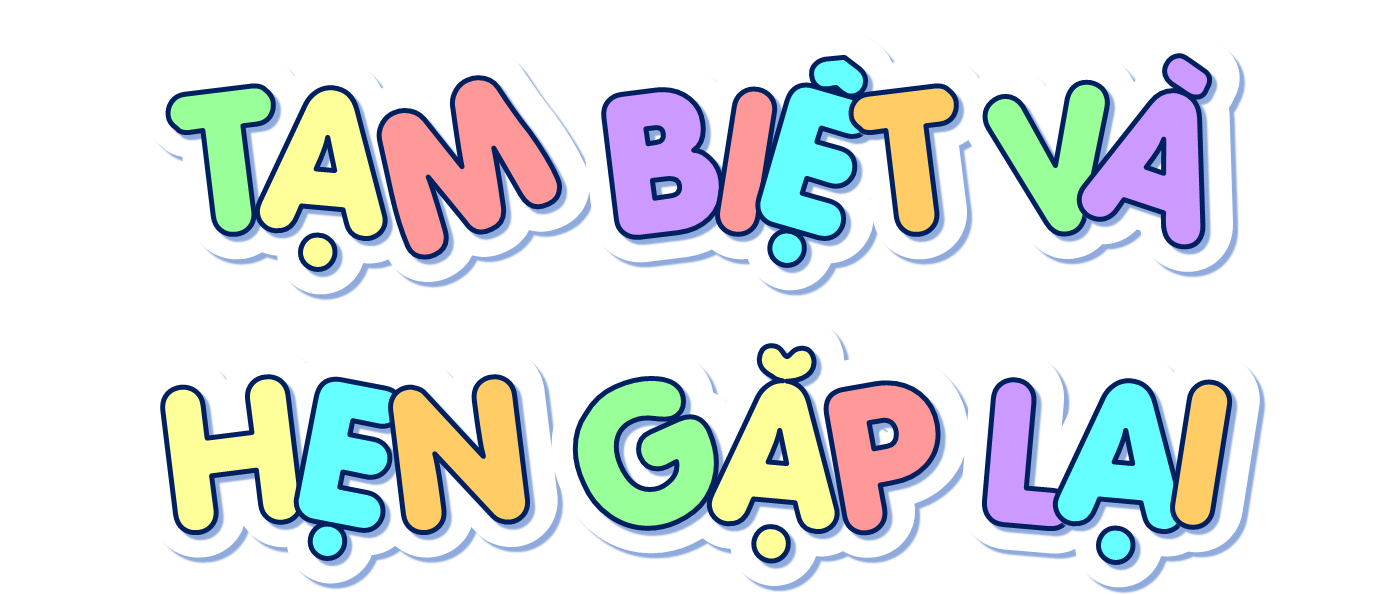 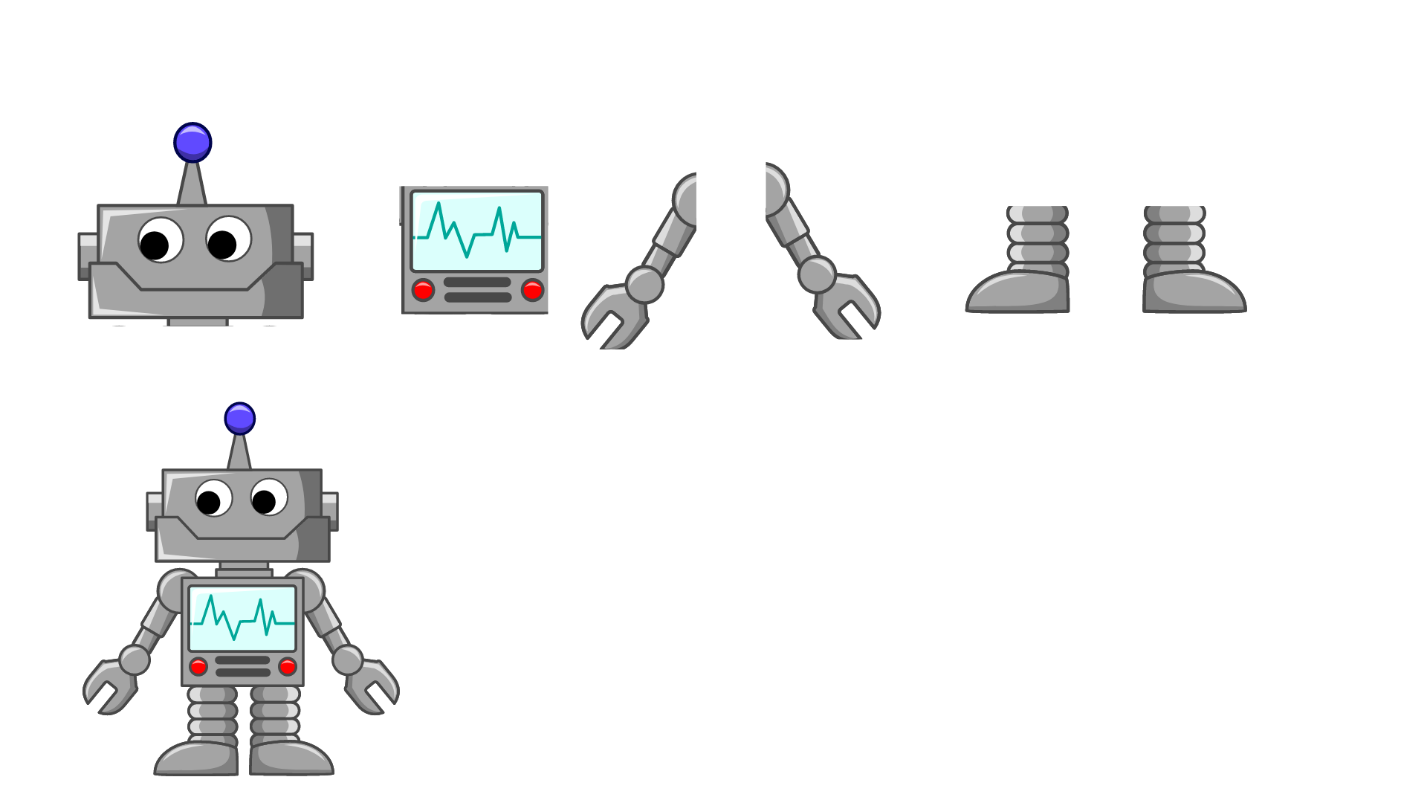 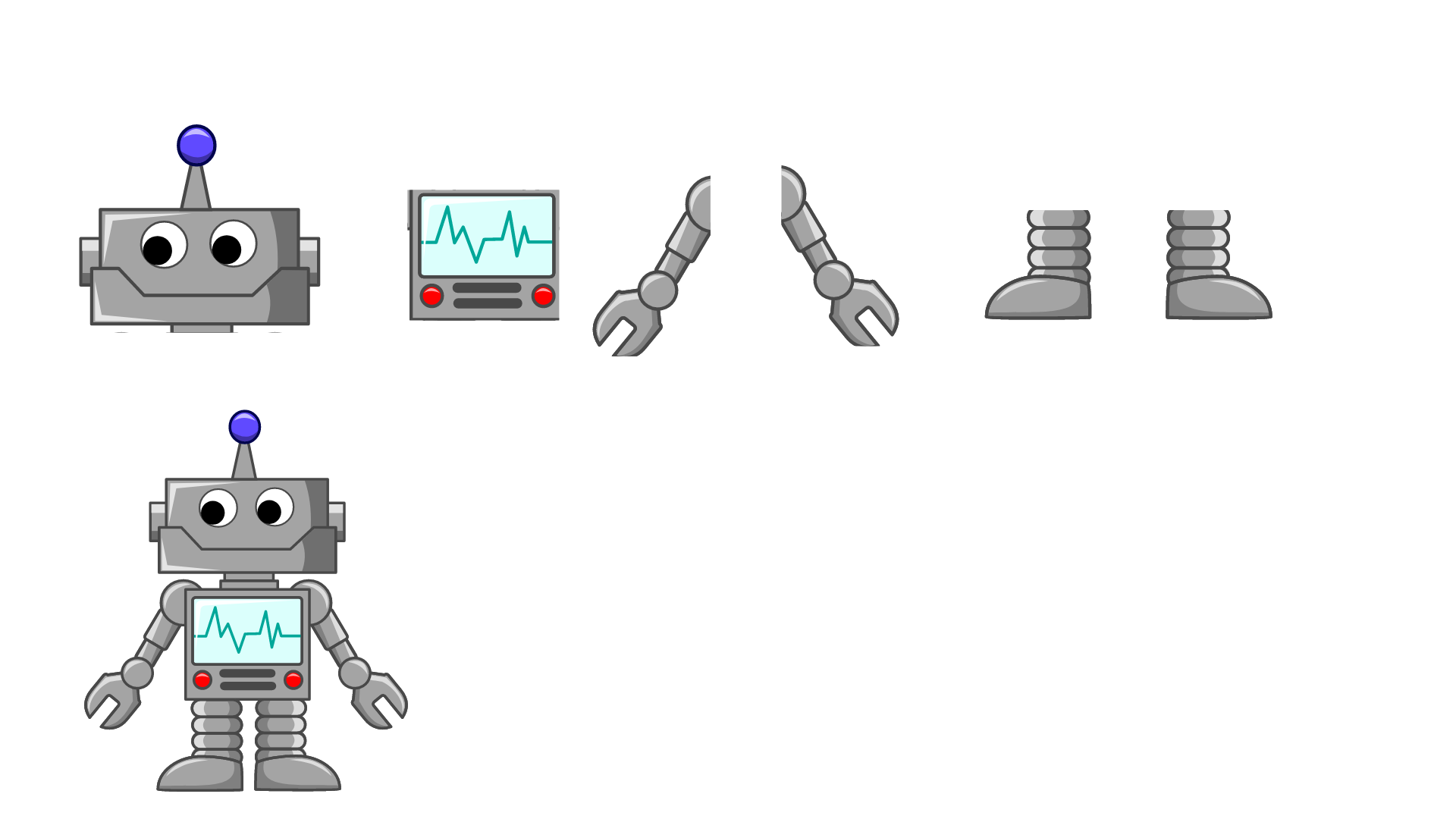 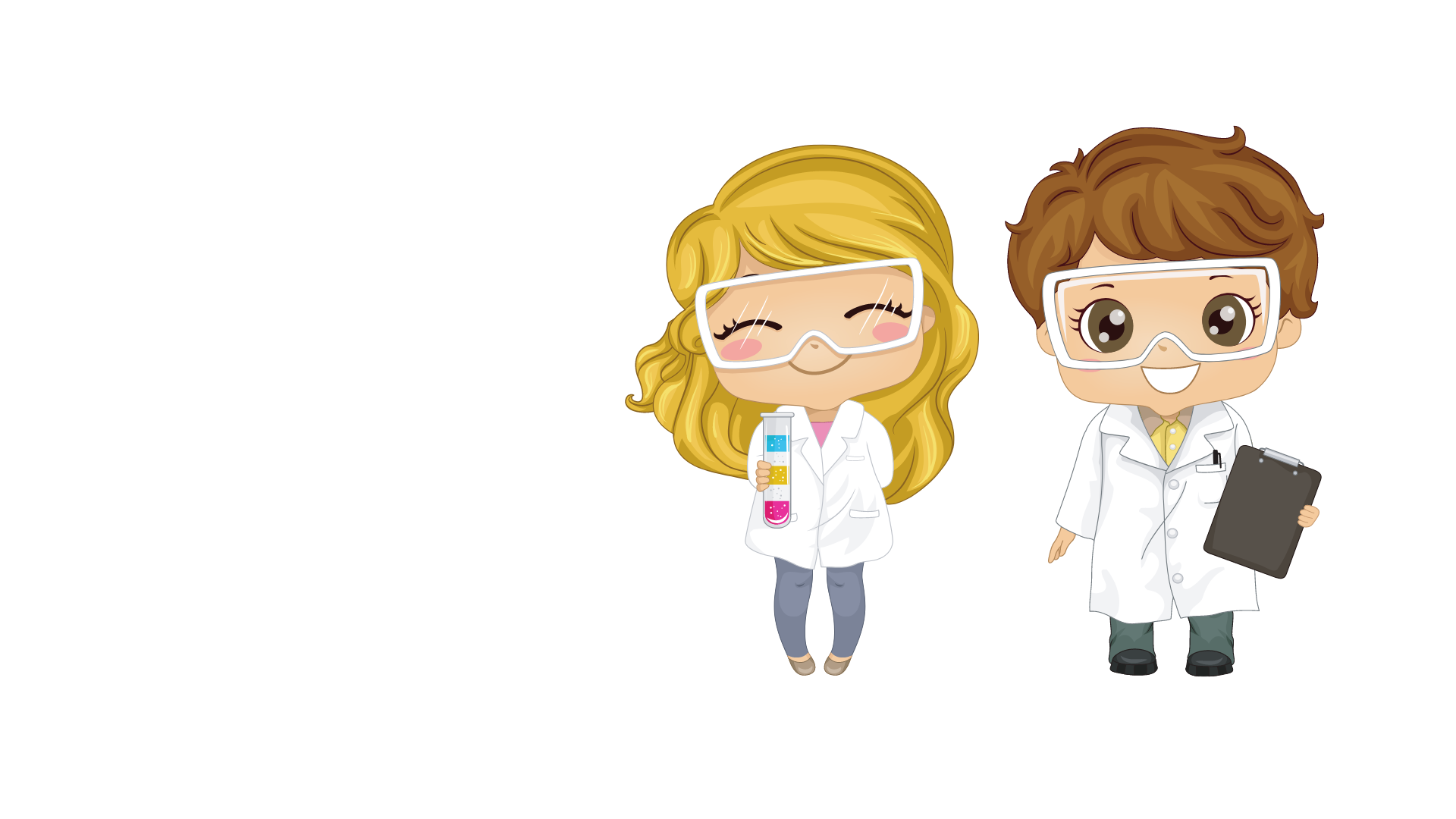 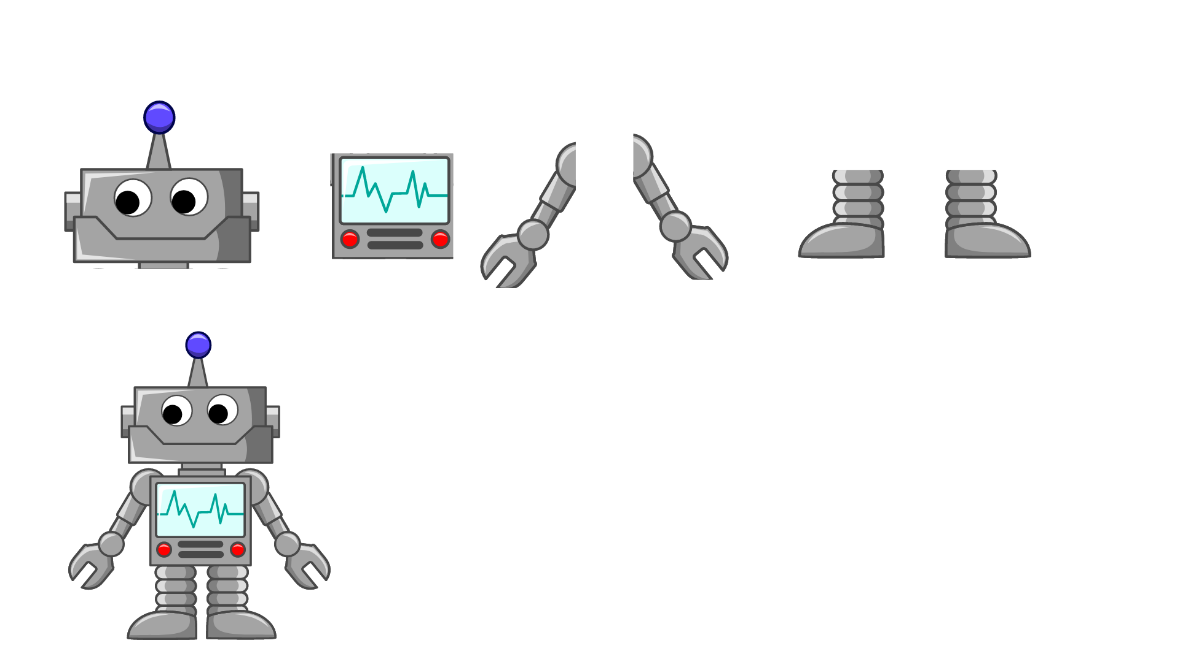 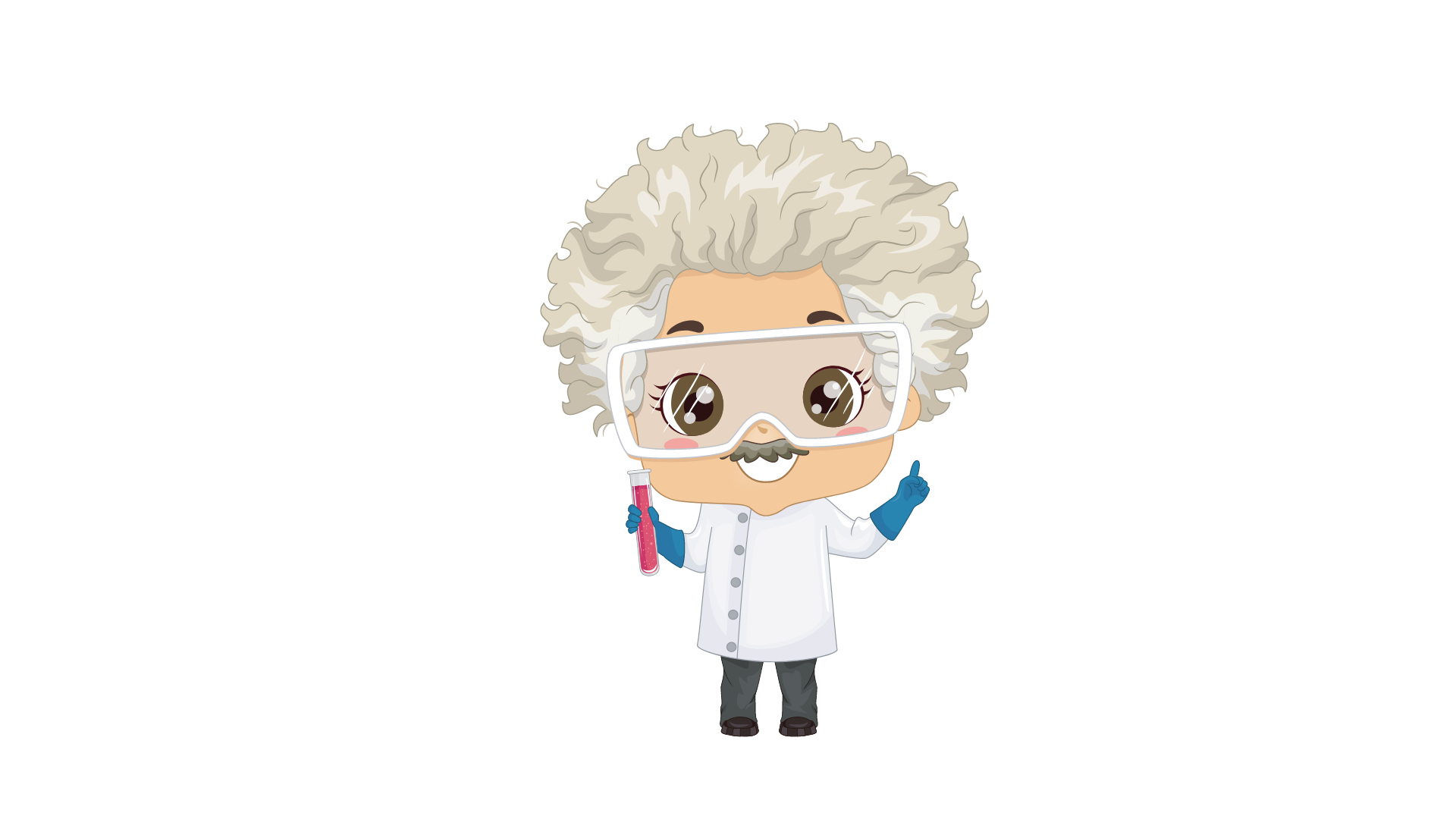 [Speaker Notes: Thiết kế: Hương Thảo – Zalo 0972115126]